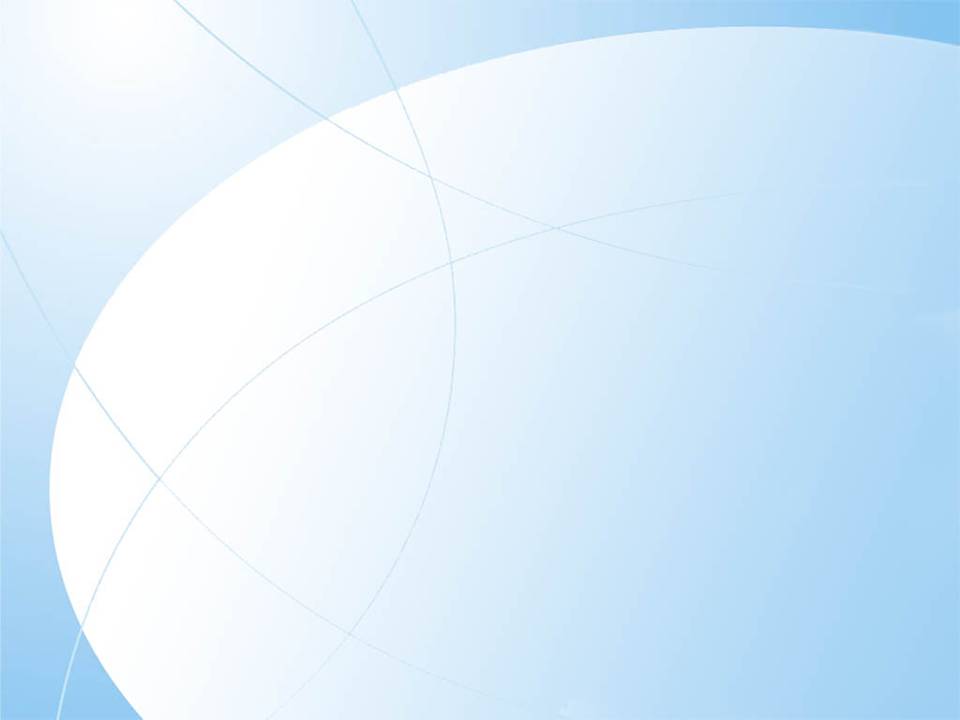 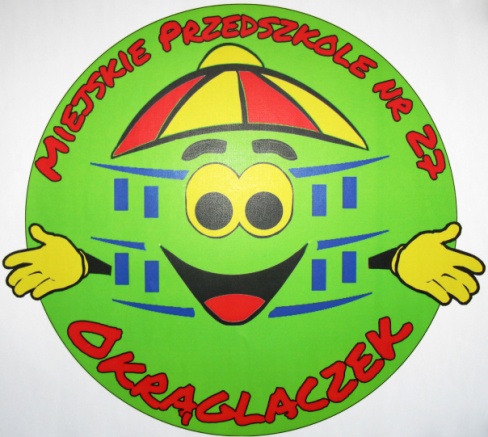 Jeleniogórski System Wspierania Placówek Oświatowych

Miejskie Przedszkole Nr 27 „OKRĄGLACZEK”
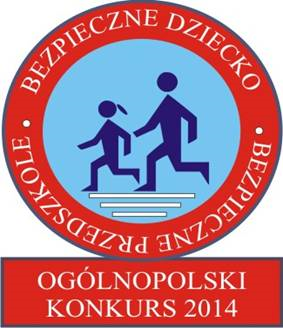 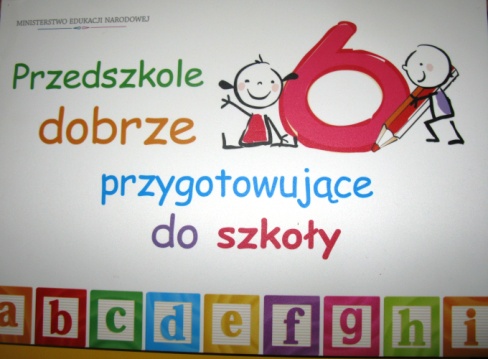 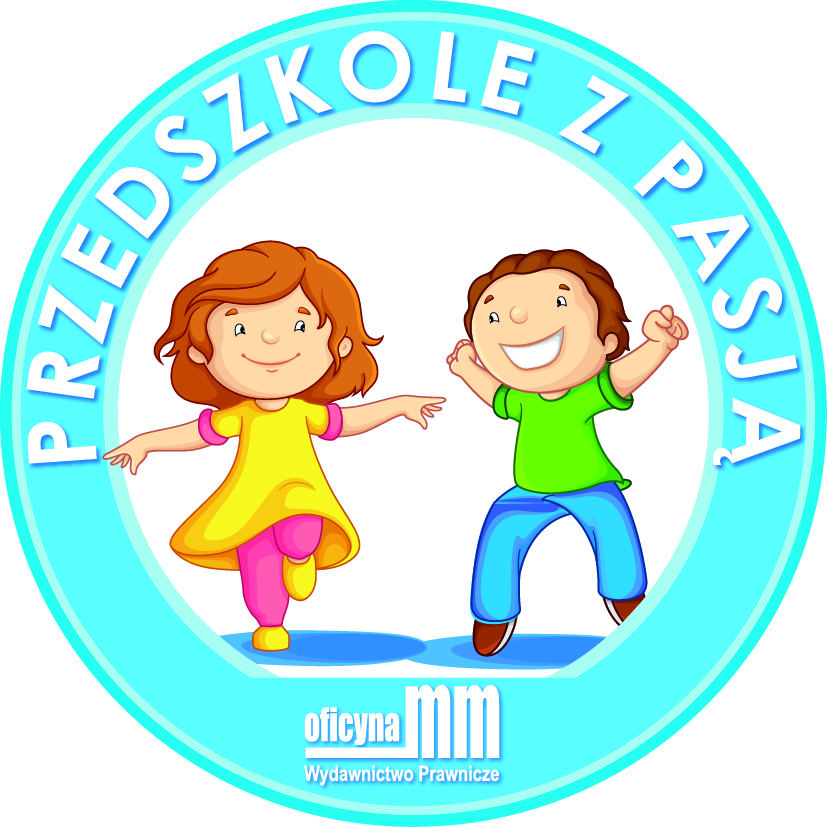 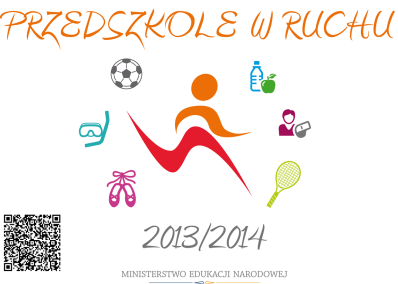 Małgorzata Wrotniewska
Jelenia Góra  luty 2015
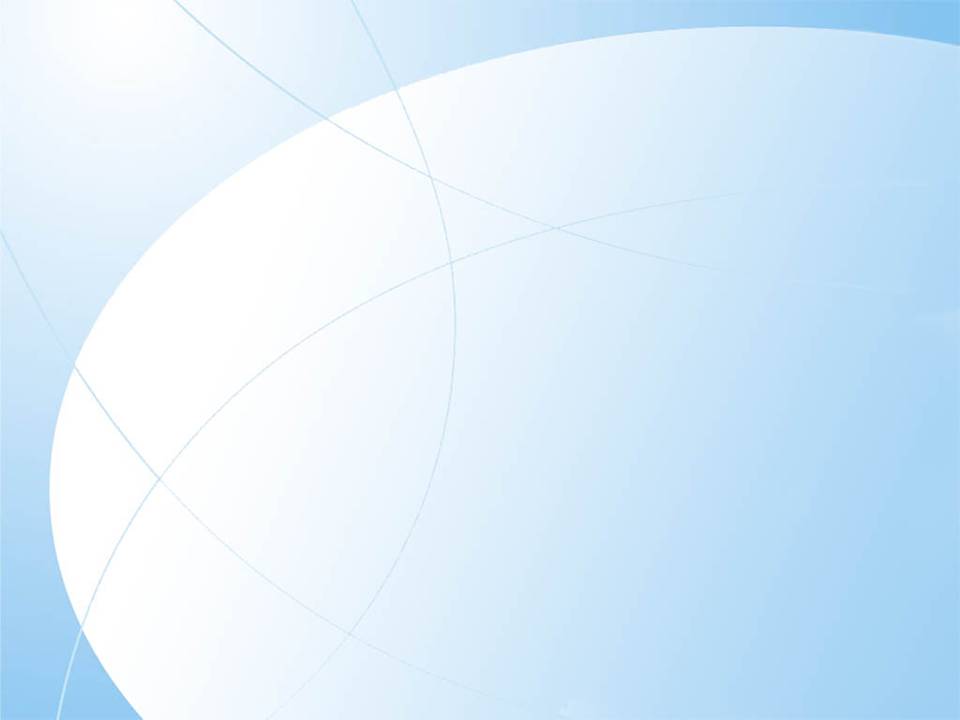 Jeleniogórski System Wspierania Placówek Oświatowych
Miejskie Przedszkole Nr 27 „OKRĄGLACZEK”
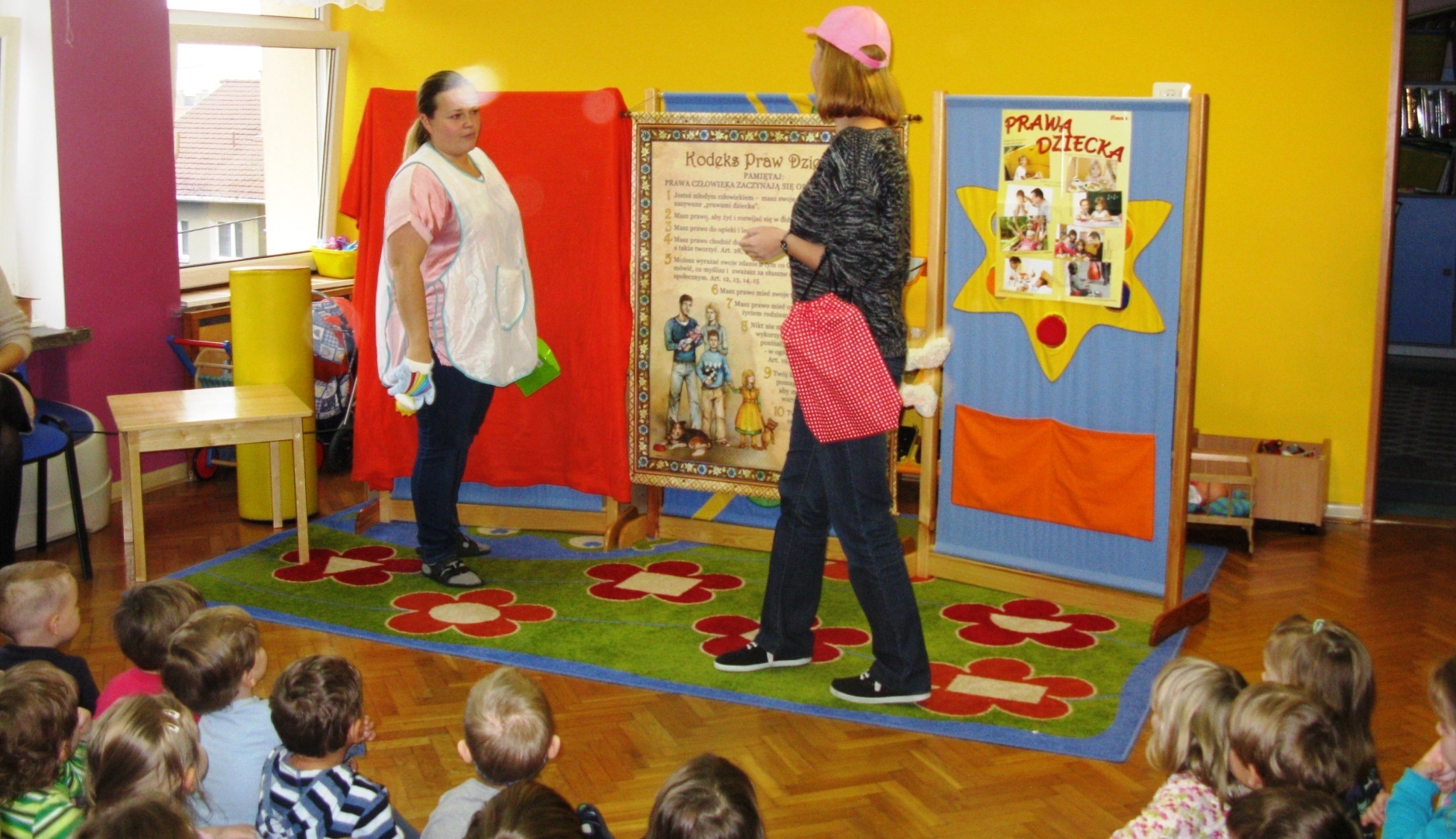 Slajd: 2
Małgorzata Wrotniewska
Jelenia Góra  luty 2015
Electrabel i Grupa GDF SUEZ - Kim jesteśmy?
Październik 2008
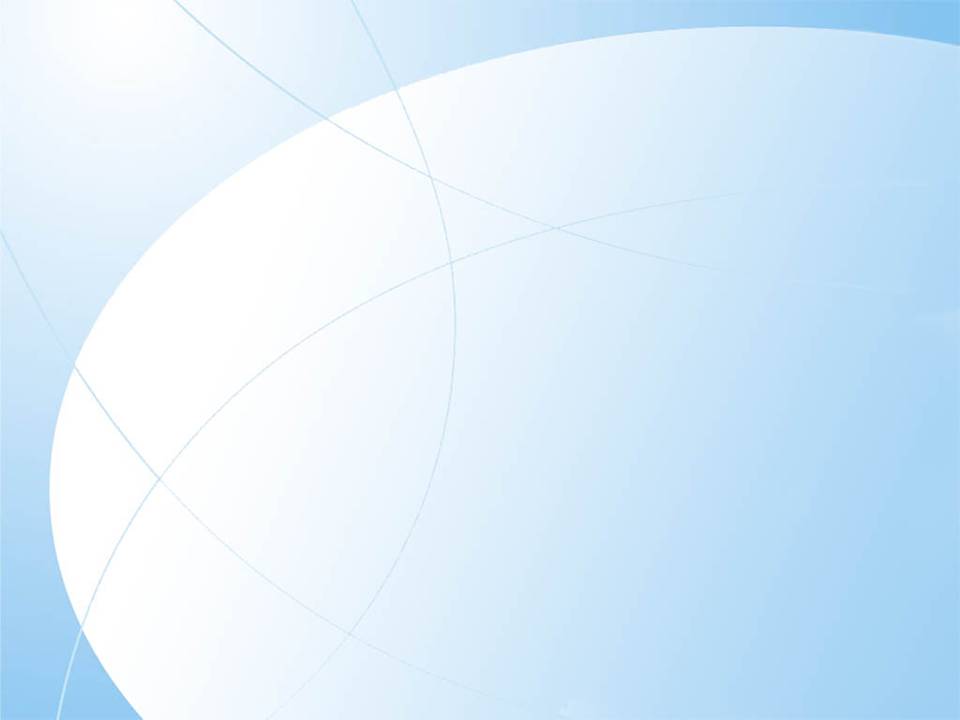 Jeleniogórski System Wspierania Placówek Oświatowych
Miejskie Przedszkole Nr 27 „OKRĄGLACZEK”
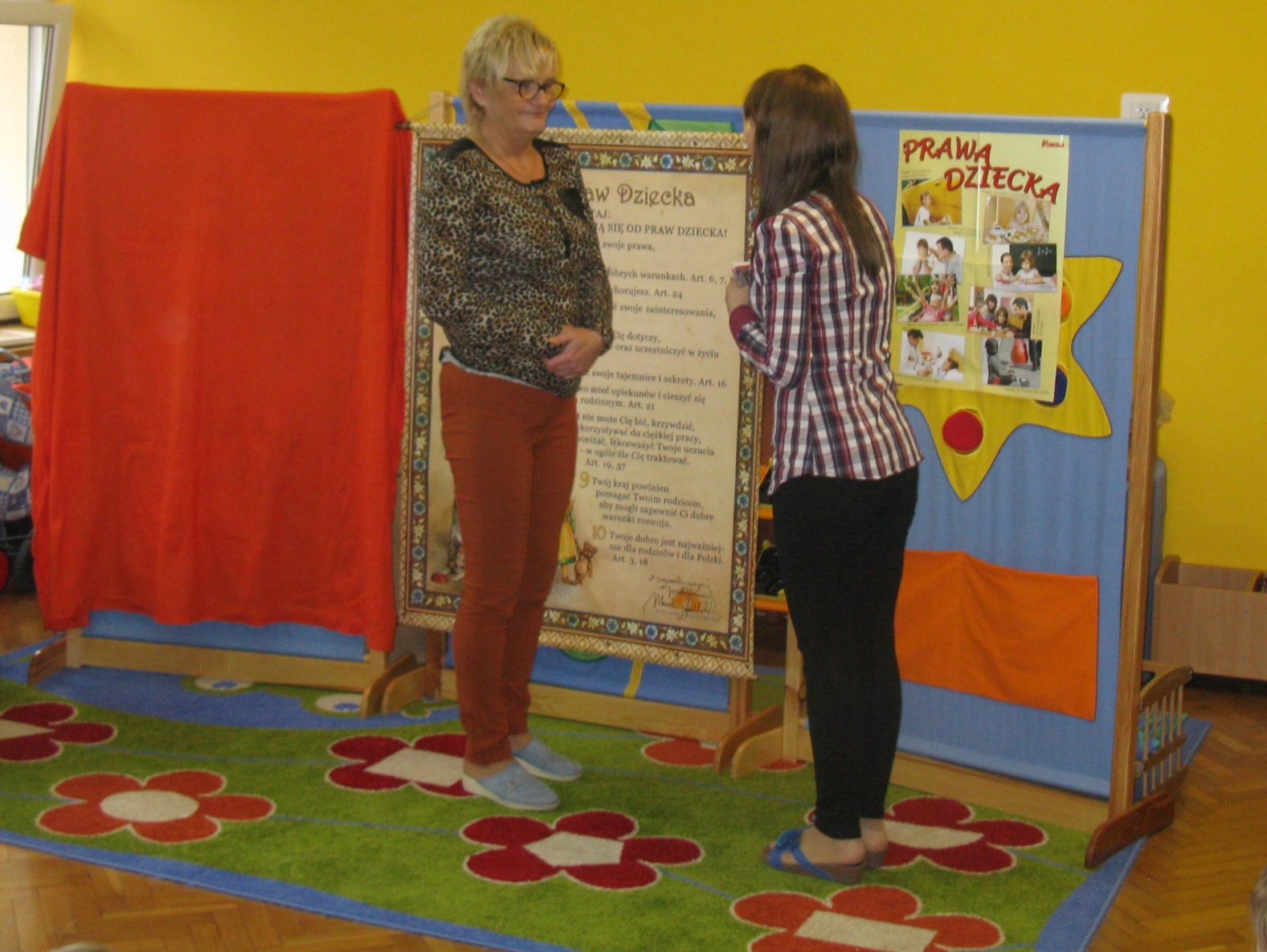 Slajd: 3
Małgorzata Wrotniewska
Jelenia Góra  luty 2015
Electrabel i Grupa GDF SUEZ - Kim jesteśmy?
Październik 2008
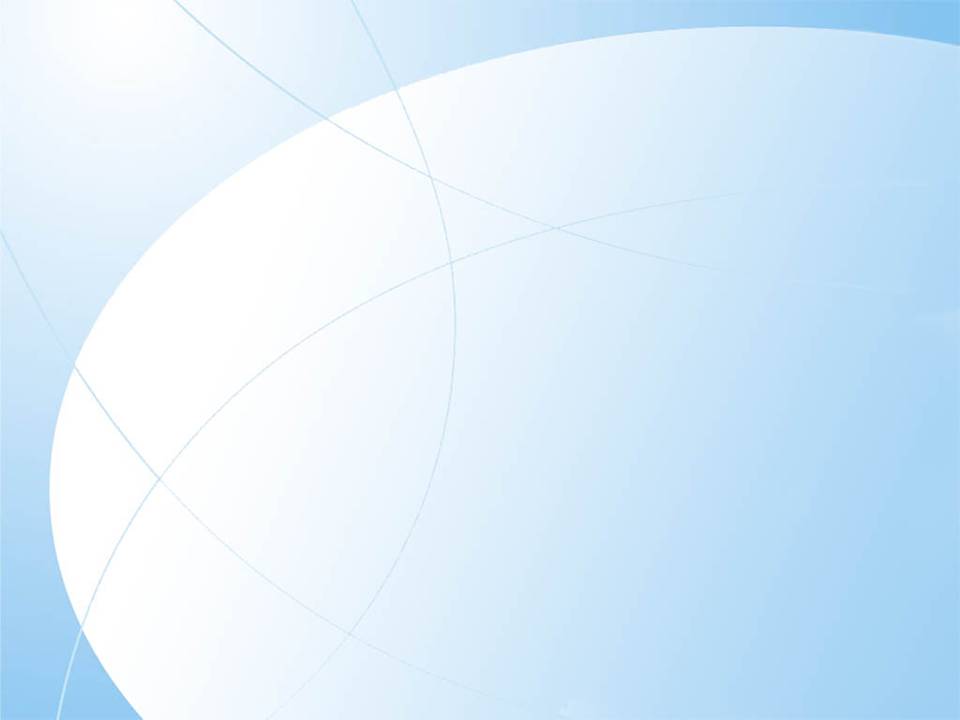 Jeleniogórski System Wspierania Placówek Oświatowych
Miejskie Przedszkole Nr 27 „OKRĄGLACZEK”
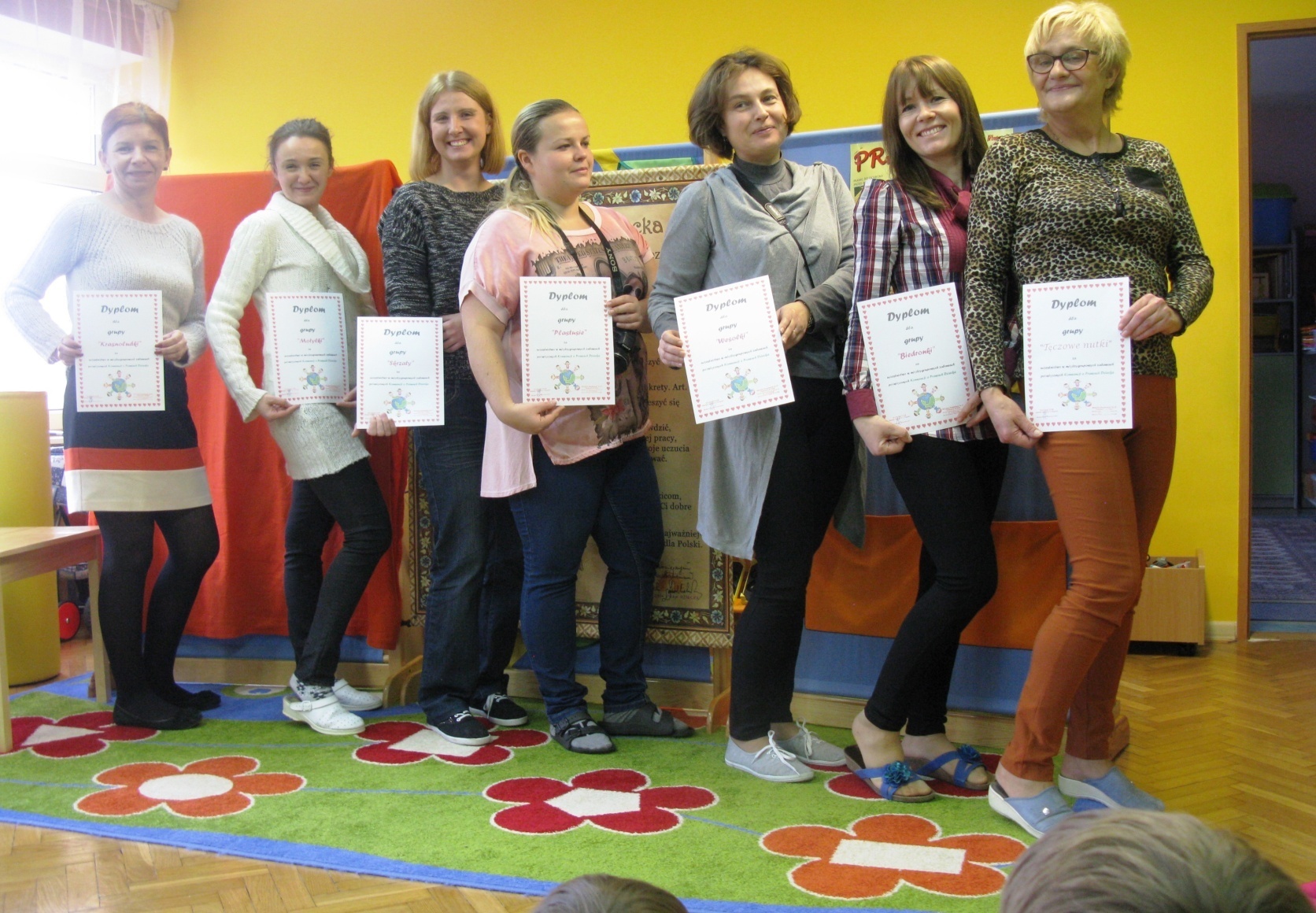 Slajd: 4
Małgorzata Wrotniewska
Jelenia Góra  luty 2015
Electrabel i Grupa GDF SUEZ - Kim jesteśmy?
Październik 2008
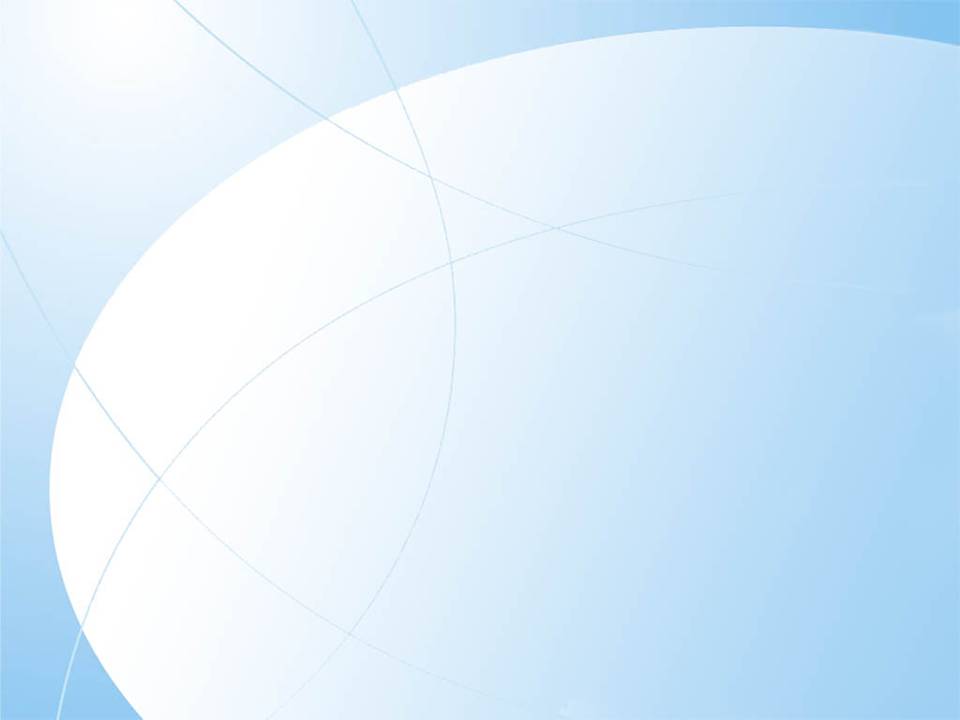 Jeleniogórski System Wspierania Placówek Oświatowych
Miejskie Przedszkole Nr 27 „OKRĄGLACZEK”
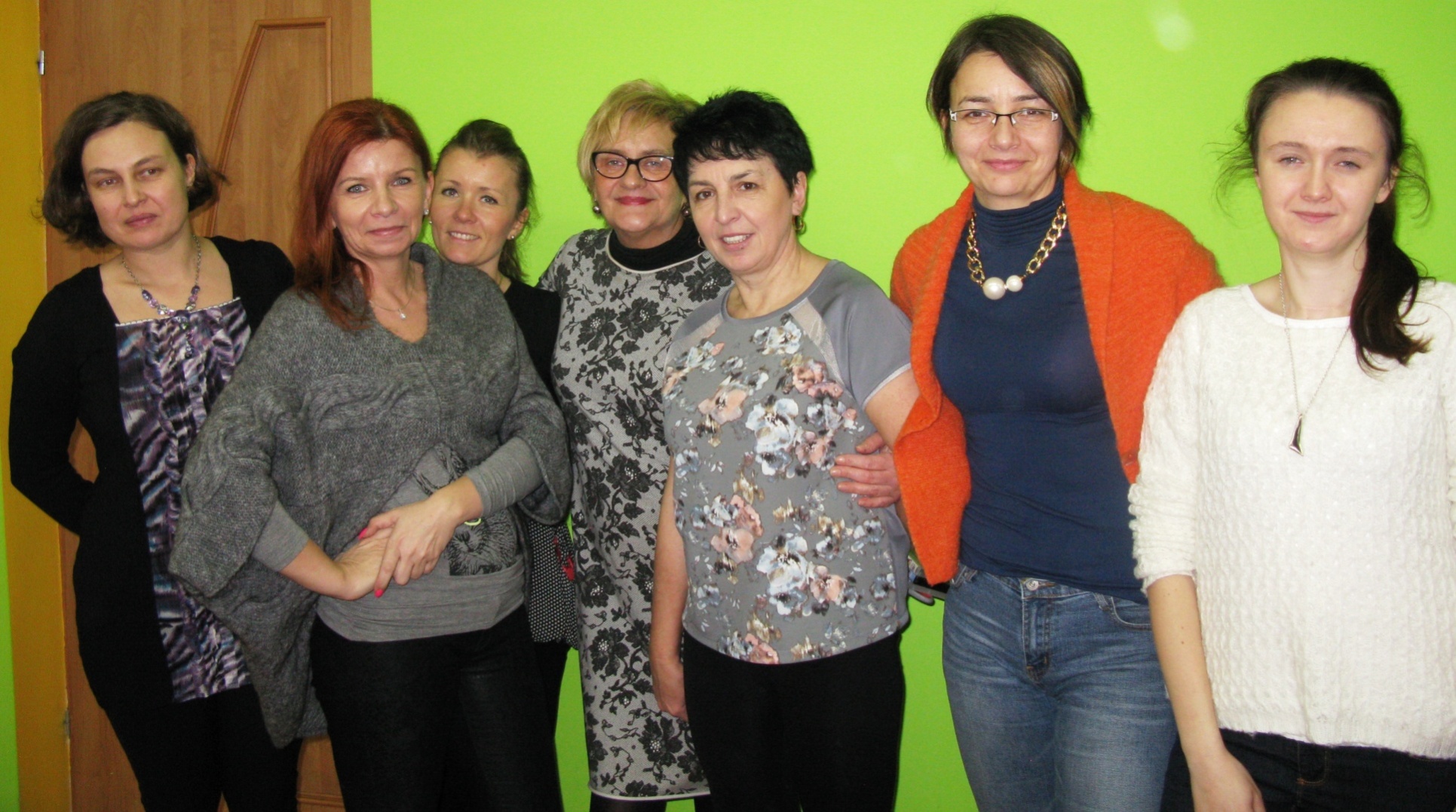 Slajd: 5
Małgorzata Wrotniewska
Jelenia Góra  luty 2015
Electrabel i Grupa GDF SUEZ - Kim jesteśmy?
Październik 2008
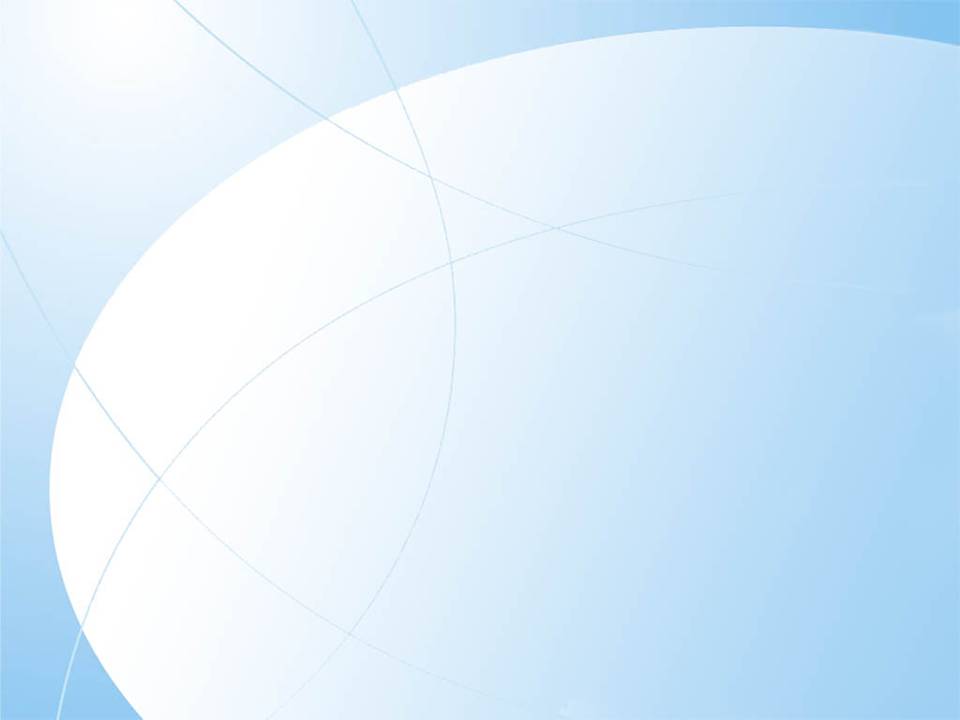 Jeleniogórski System Wspierania Placówek Oświatowych
Miejskie Przedszkole Nr 27 „OKRĄGLACZEK”
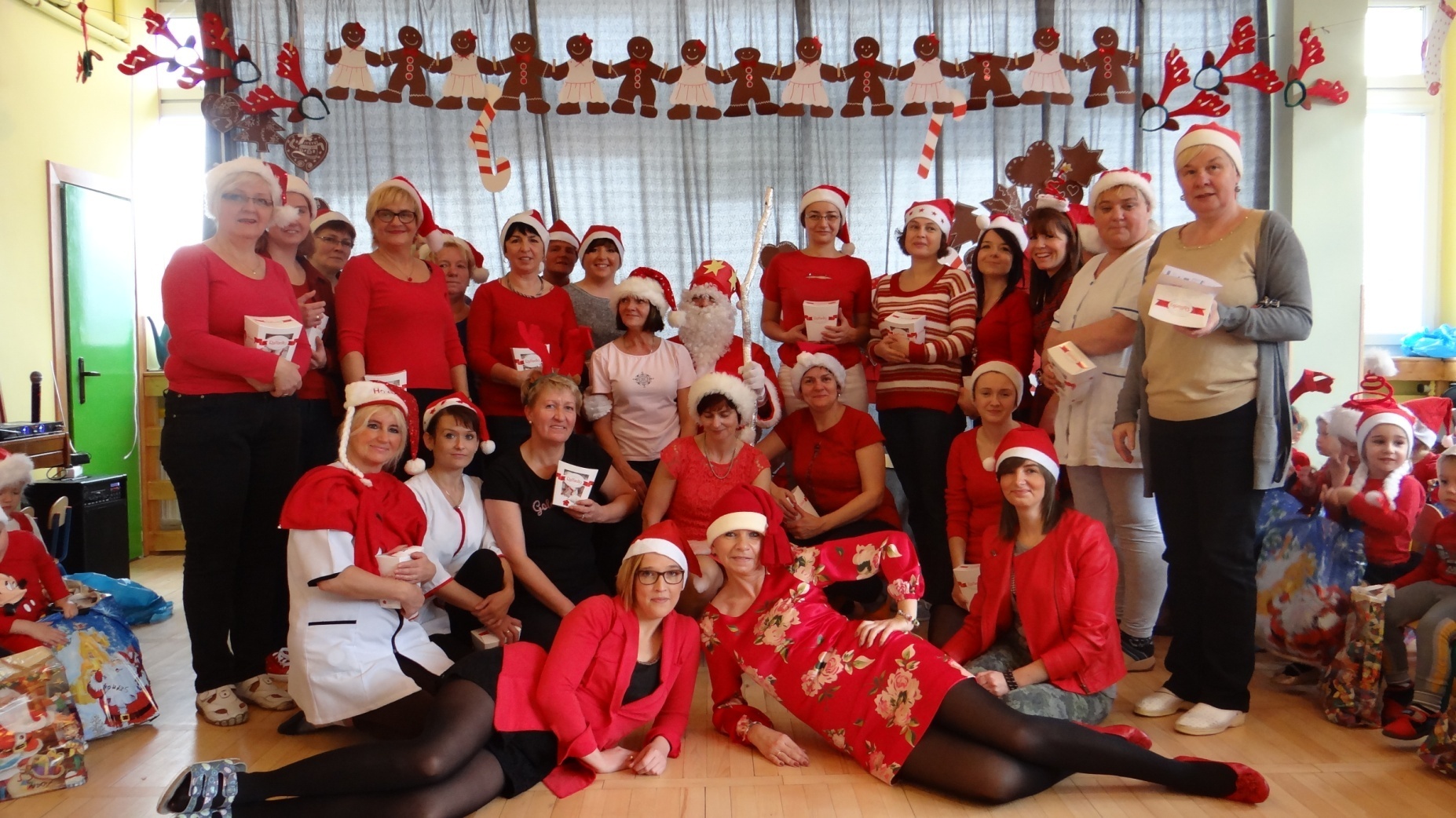 Slajd: 6
Małgorzata Wrotniewska
Jelenia Góra  luty 2015
Electrabel i Grupa GDF SUEZ - Kim jesteśmy?
Październik 2008
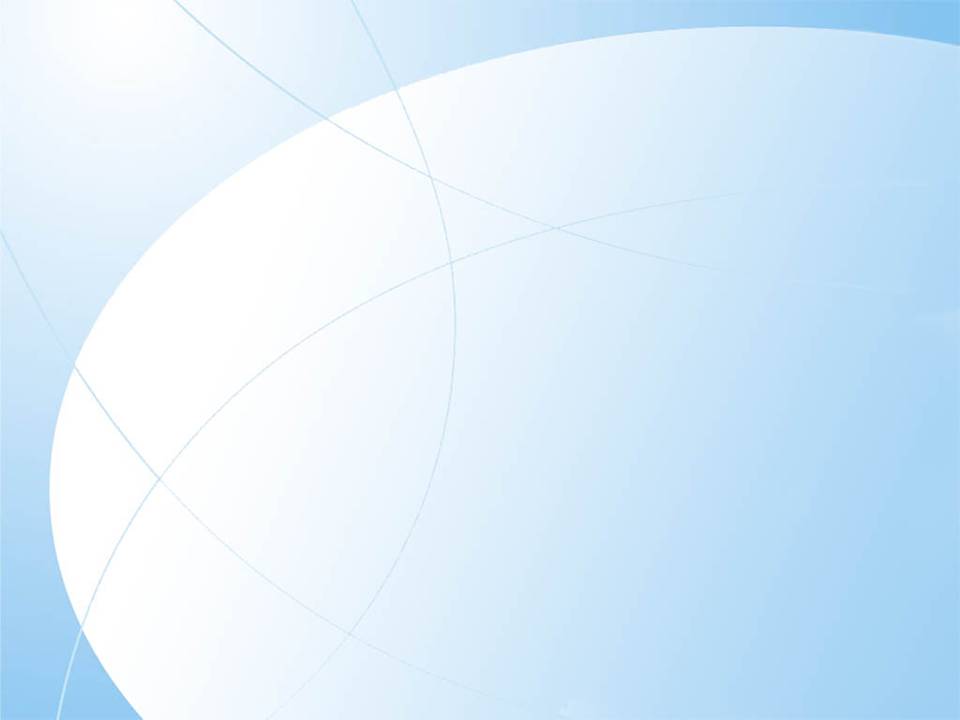 Jeleniogórski System Wspierania Placówek Oświatowych
Miejskie Przedszkole Nr 27 „OKRĄGLACZEK”
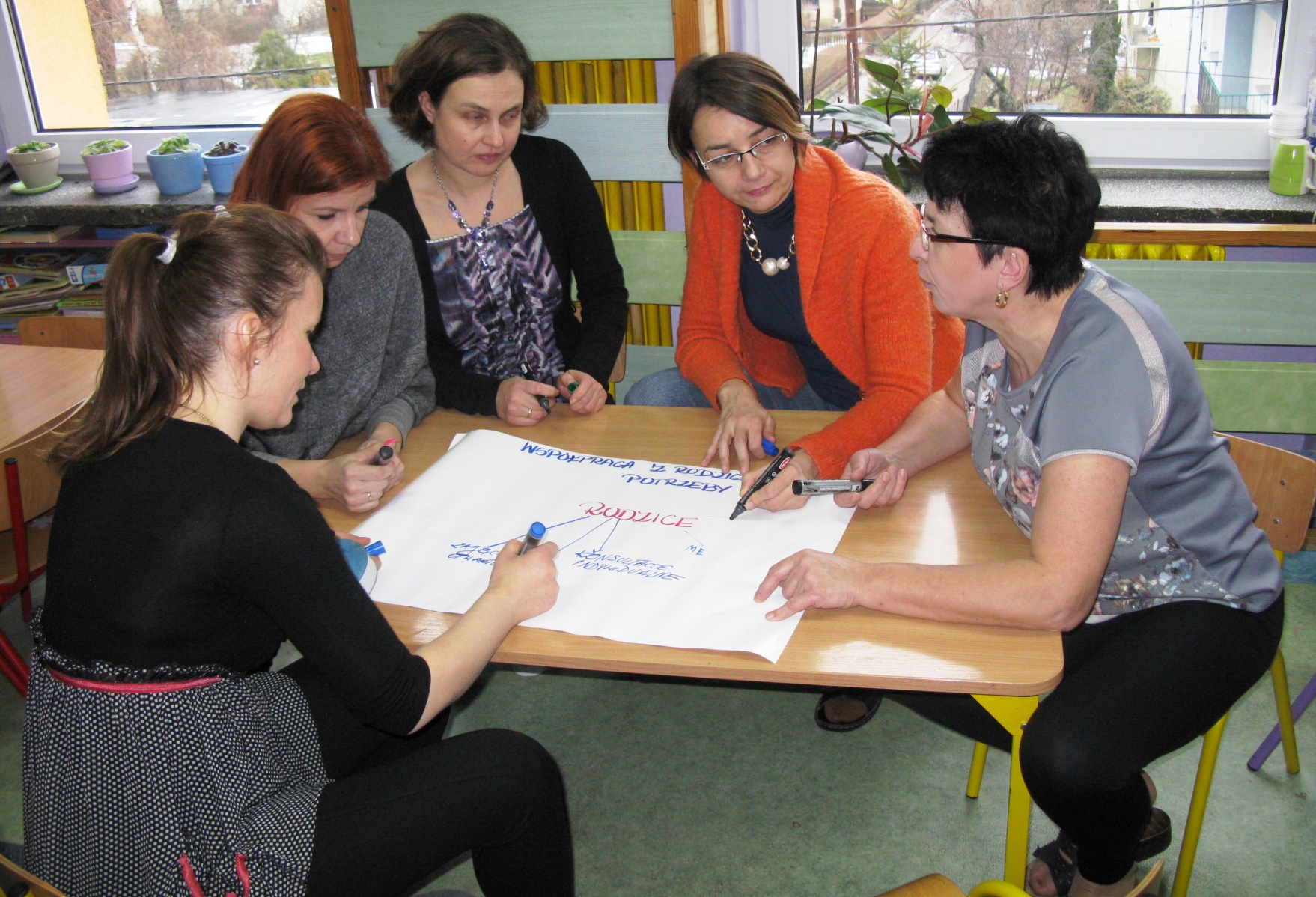 Slajd: 7
Małgorzata Wrotniewska
Jelenia Góra  luty 2015
Electrabel i Grupa GDF SUEZ - Kim jesteśmy?
Październik 2008
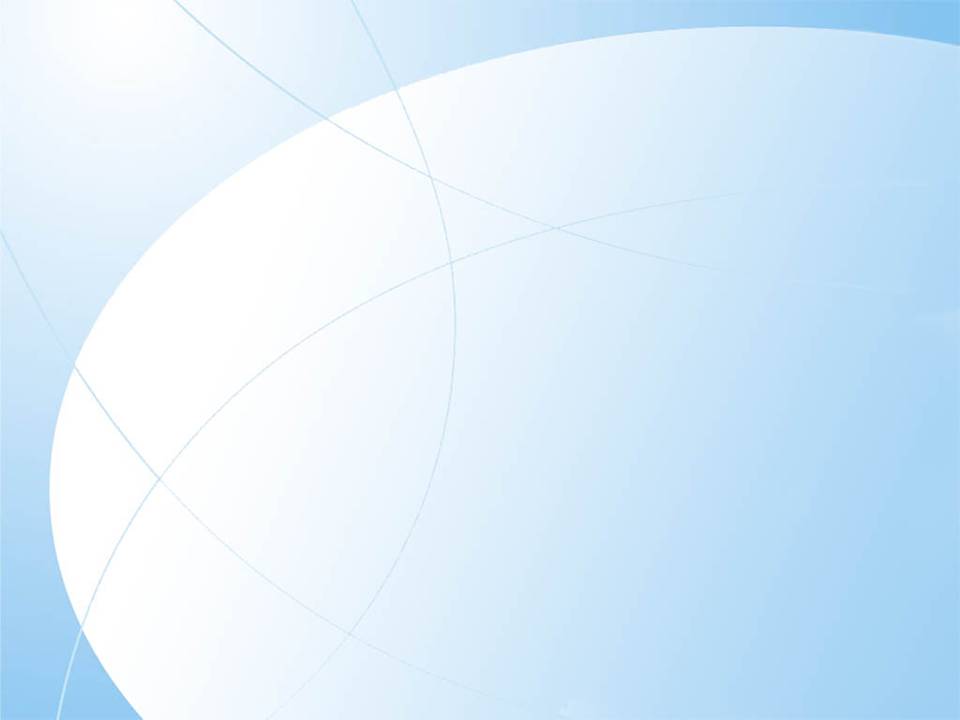 Jeleniogórski System Wspierania Placówek Oświatowych
Miejskie Przedszkole Nr 27 „OKRĄGLACZEK”
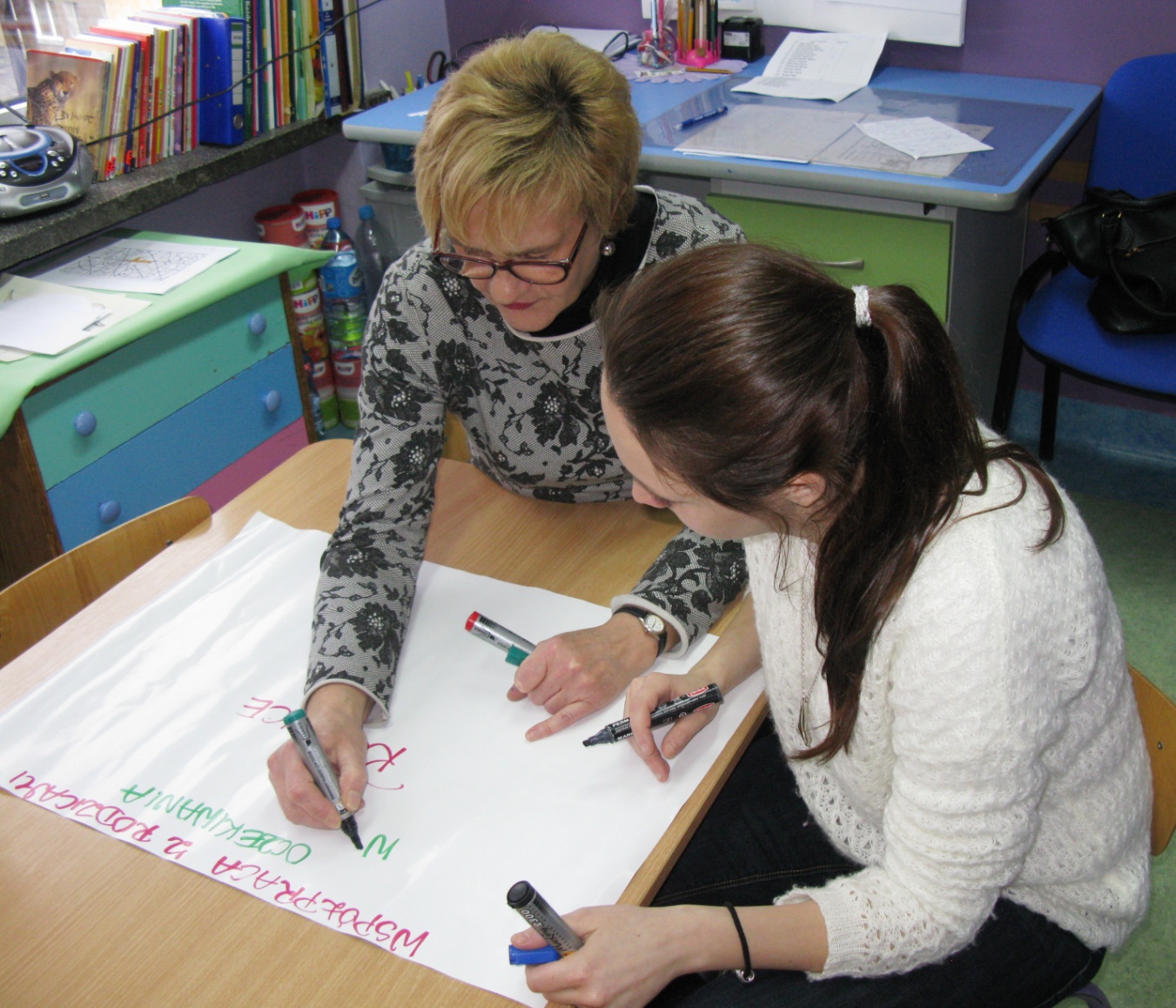 Slajd: 8
Małgorzata Wrotniewska
Jelenia Góra  luty 2015
Electrabel i Grupa GDF SUEZ - Kim jesteśmy?
Październik 2008
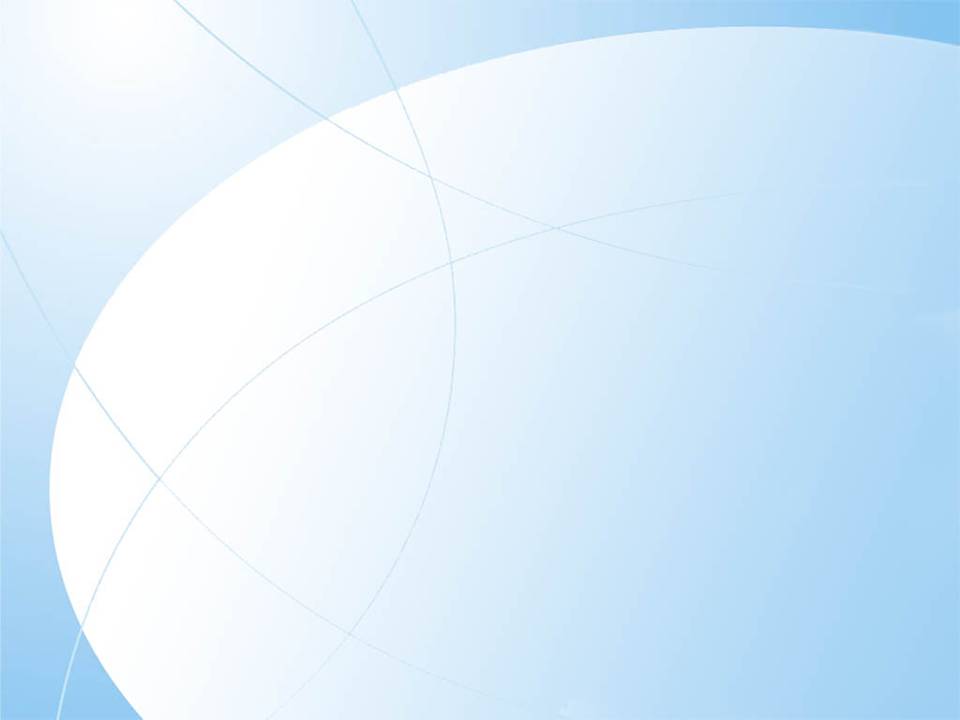 Jeleniogórski System Wspierania Placówek Oświatowych
Miejskie Przedszkole Nr 27 „OKRĄGLACZEK”
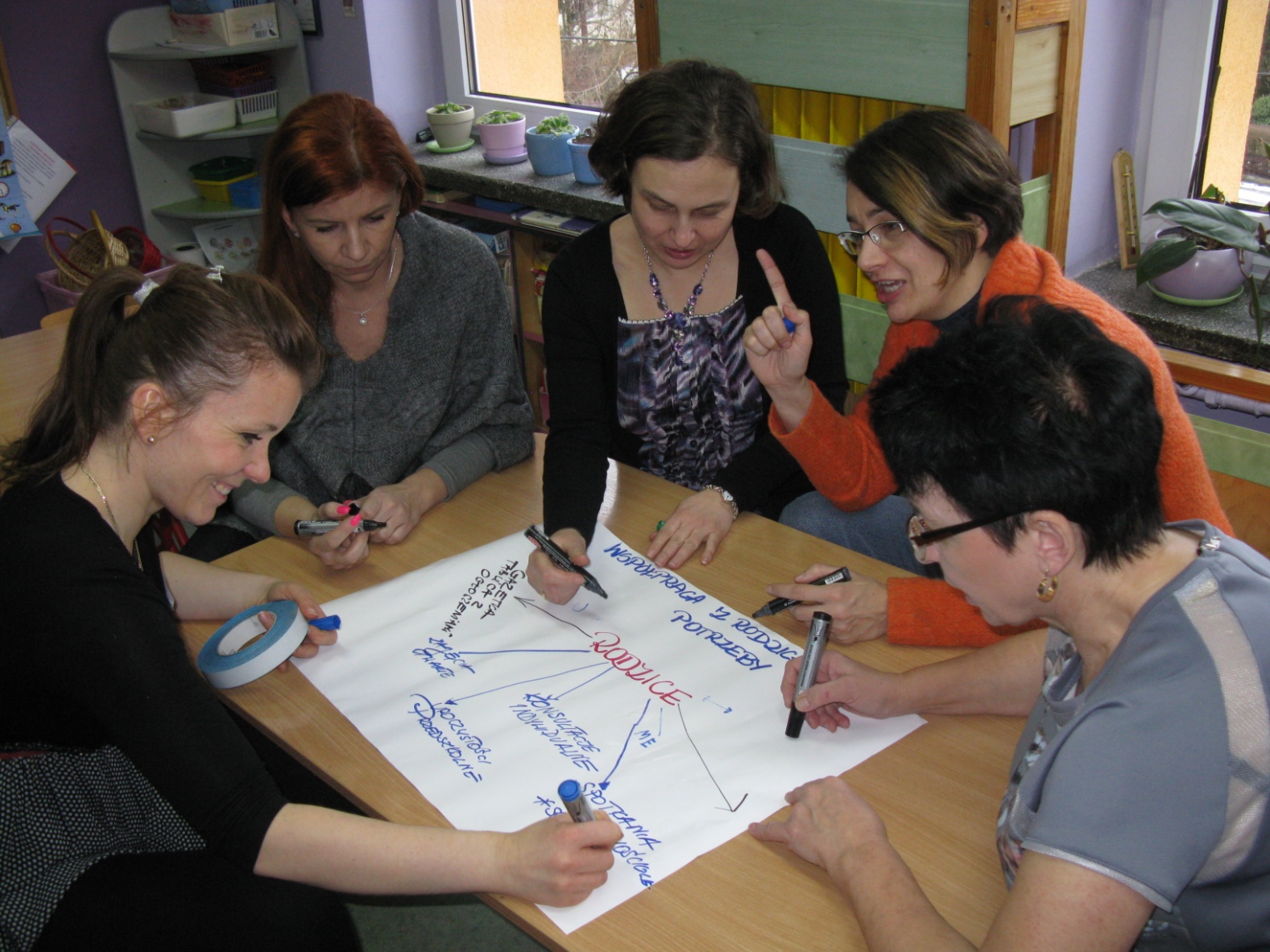 Slajd: 9
Małgorzata Wrotniewska
Jelenia Góra  luty 2015
Electrabel i Grupa GDF SUEZ - Kim jesteśmy?
Październik 2008
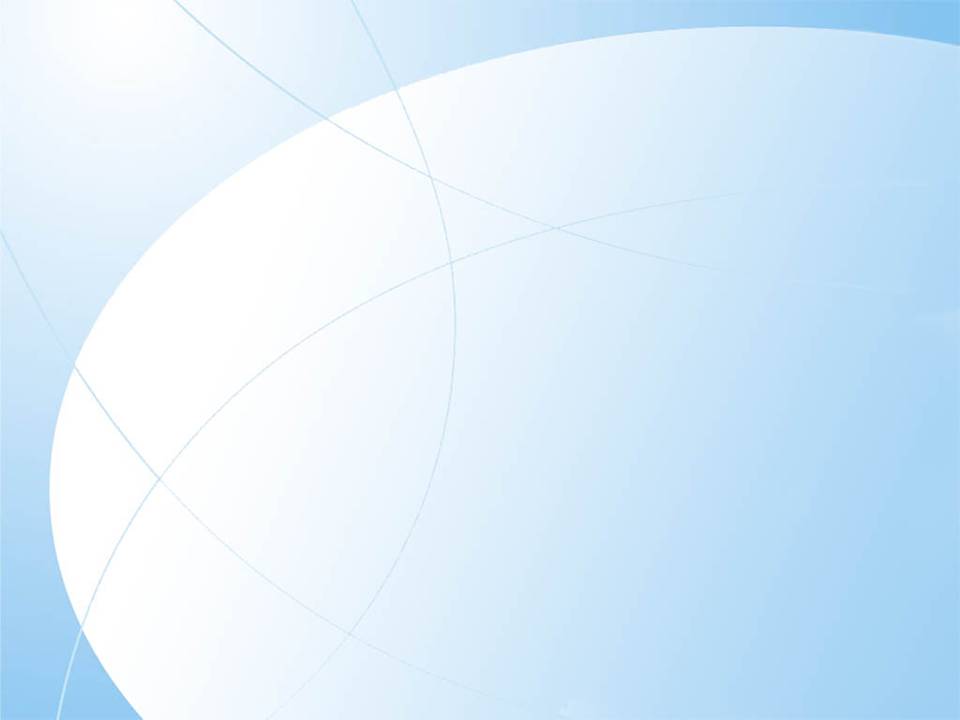 Jeleniogórski System Wspierania Placówek Oświatowych
Miejskie Przedszkole Nr 27 „OKRĄGLACZEK” WSPÓŁPRACA PRZEDSZKOLA Z RODZINĄ DROGĄ DO SUKCESU07.02.14- 31.08.2014
Warsztaty „Komunikacja interpersonalna nauczyciel-rodzic”
Warsztaty „Konsekwencje oddziaływań w zakresie stosowania kar i nagród w procesie  edukacyjnym dziecka”
Konsultacje indywidualne z nauczycielami „Rozwiązywanie problemów wychowawczych w relacjach z rodzicami, wyjaśnienie kwestii trudnych”
Konsultacje indywidualne z dyrektorem „Rodzice są partnerami szkoły
Slajd: 10
Małgorzata Wrotniewska
Jelenia Góra  luty 2015
Electrabel i Grupa GDF SUEZ - Kim jesteśmy?
Październik 2008
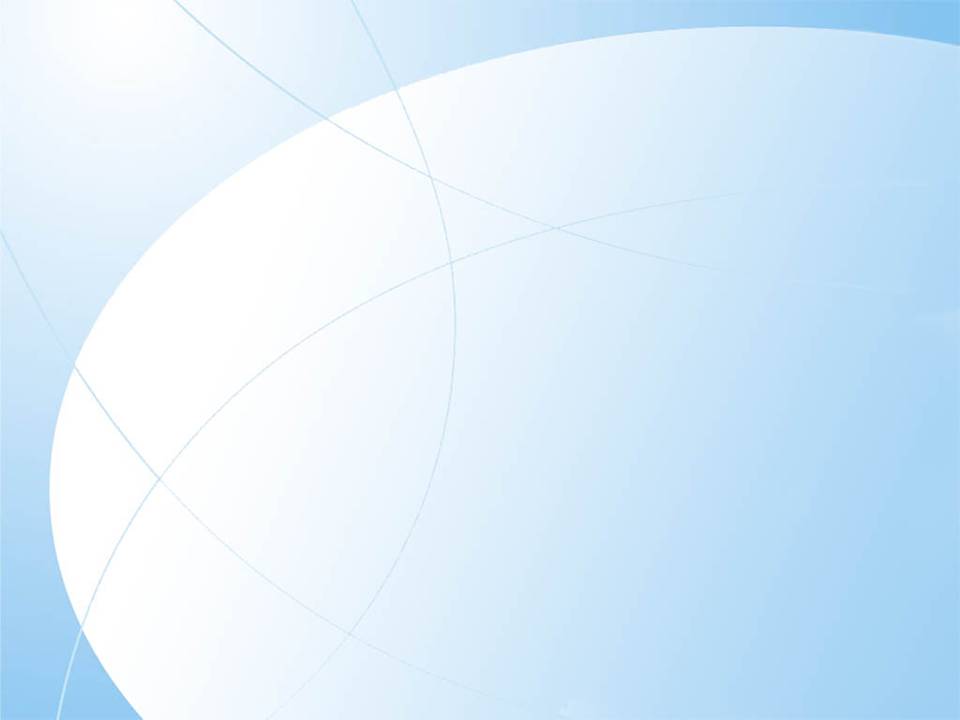 Jeleniogórski System Wspierania Placówek Oświatowych
Miejskie Przedszkole Nr 27 „OKRĄGLACZEK” Wyniki ankiety dotyczącej przebiegu szkoleń
Slajd: 11
Małgorzata Wrotniewska
Jelenia Góra  luty 2015
Electrabel i Grupa GDF SUEZ - Kim jesteśmy?
Październik 2008
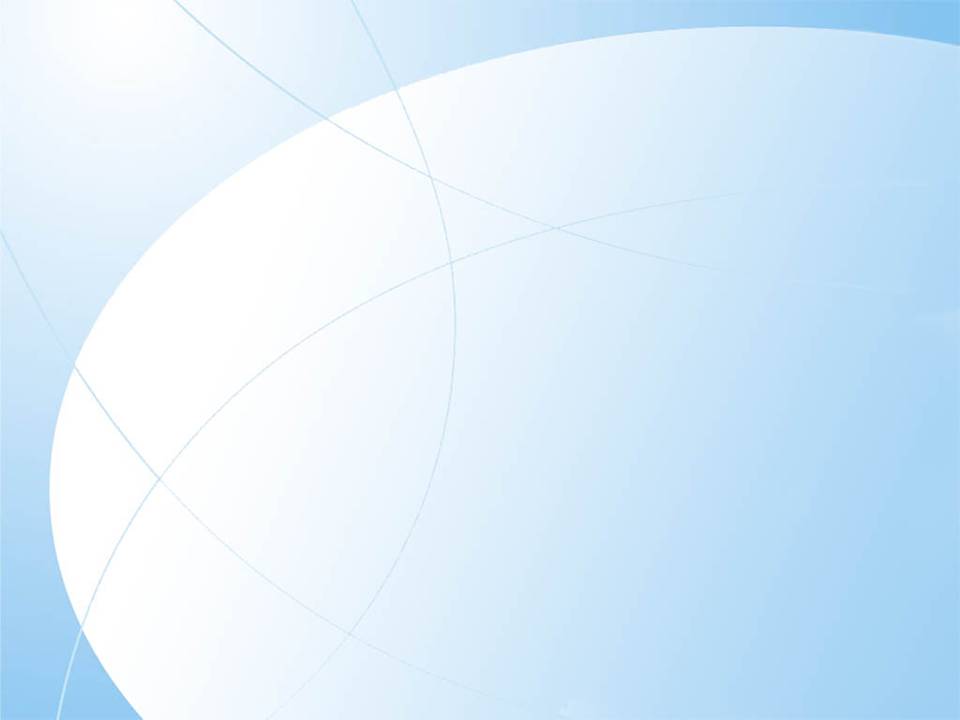 Jeleniogórski System Wspierania Placówek Oświatowych
Miejskie Przedszkole Nr 27 „OKRĄGLACZEK” Wiedza na temat metod i form współpracy z rodzicami
Slajd: 12
Małgorzata Wrotniewska
Jelenia Góra  luty 2015
Electrabel i Grupa GDF SUEZ - Kim jesteśmy?
Październik 2008
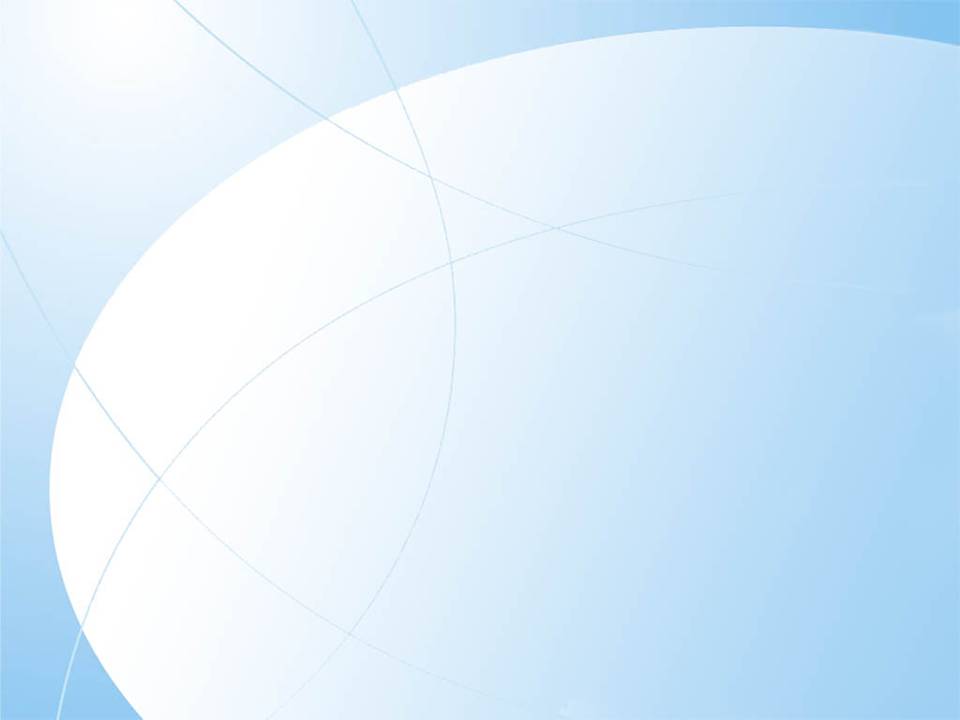 Jeleniogórski System Wspierania Placówek Oświatowych
Miejskie Przedszkole Nr 27 „OKRĄGLACZEK” Umiejętności w zakresie pracy z dziećmi o specjalnych potrzebach edukacyjnych w tym nagradzania i karania motywującego do zmian w zachowaniu dzieci
Slajd: 13
Małgorzata Wrotniewska
Jelenia Góra  luty 2015
Electrabel i Grupa GDF SUEZ - Kim jesteśmy?
Październik 2008
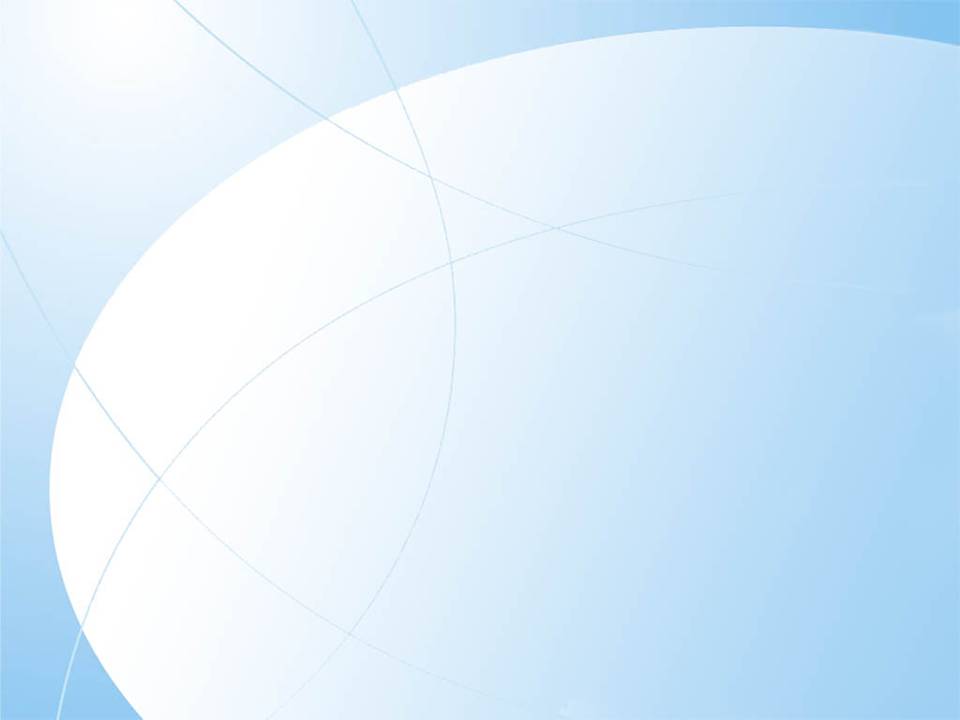 Jeleniogórski System Wspierania Placówek Oświatowych
Miejskie Przedszkole Nr 27 „OKRĄGLACZEK” Umiejętności radzenia sobie w sytuacjach trudnych
Slajd: 14
Małgorzata Wrotniewska
Jelenia Góra  luty 2015
Electrabel i Grupa GDF SUEZ - Kim jesteśmy?
Październik 2008
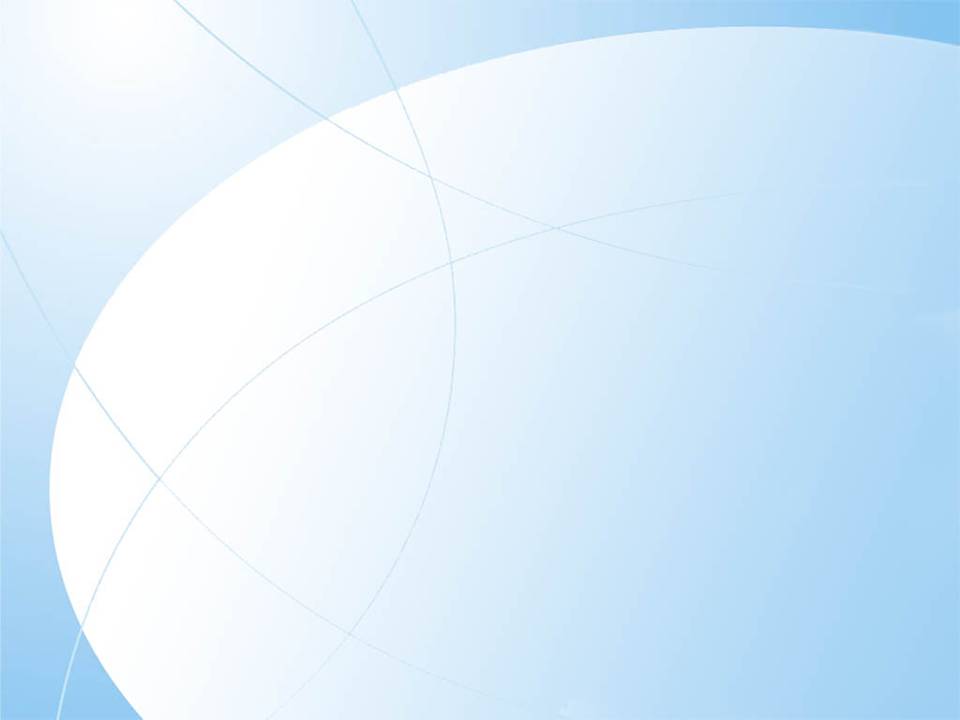 Jeleniogórski System Wspierania Placówek Oświatowych
Miejskie Przedszkole Nr 27 „OKRĄGLACZEK”
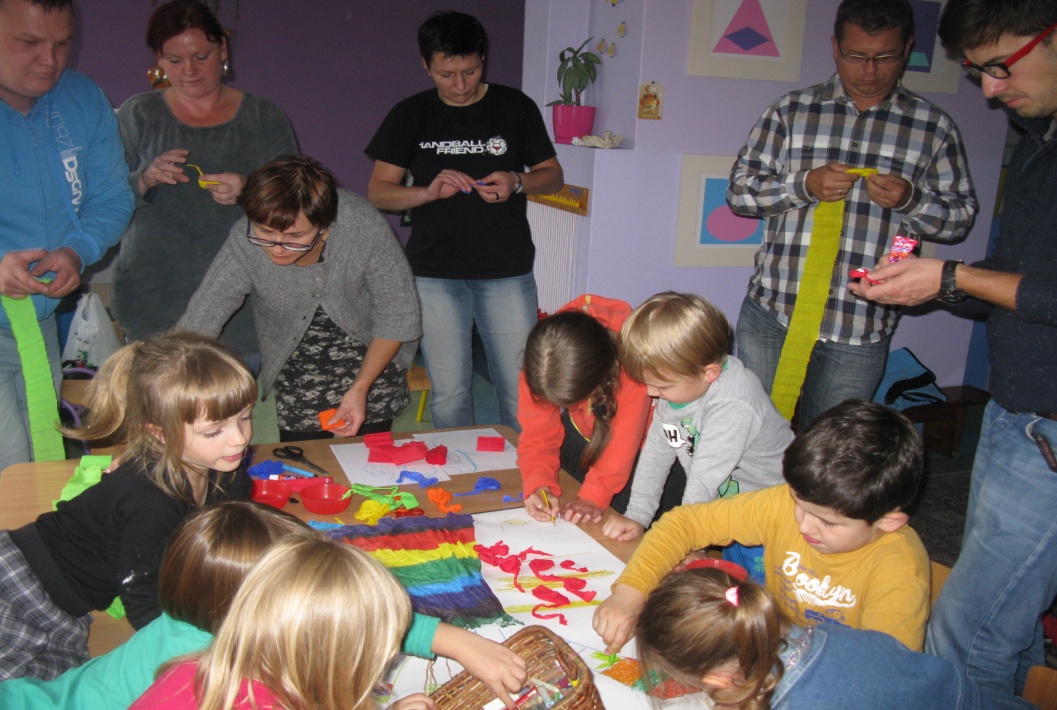 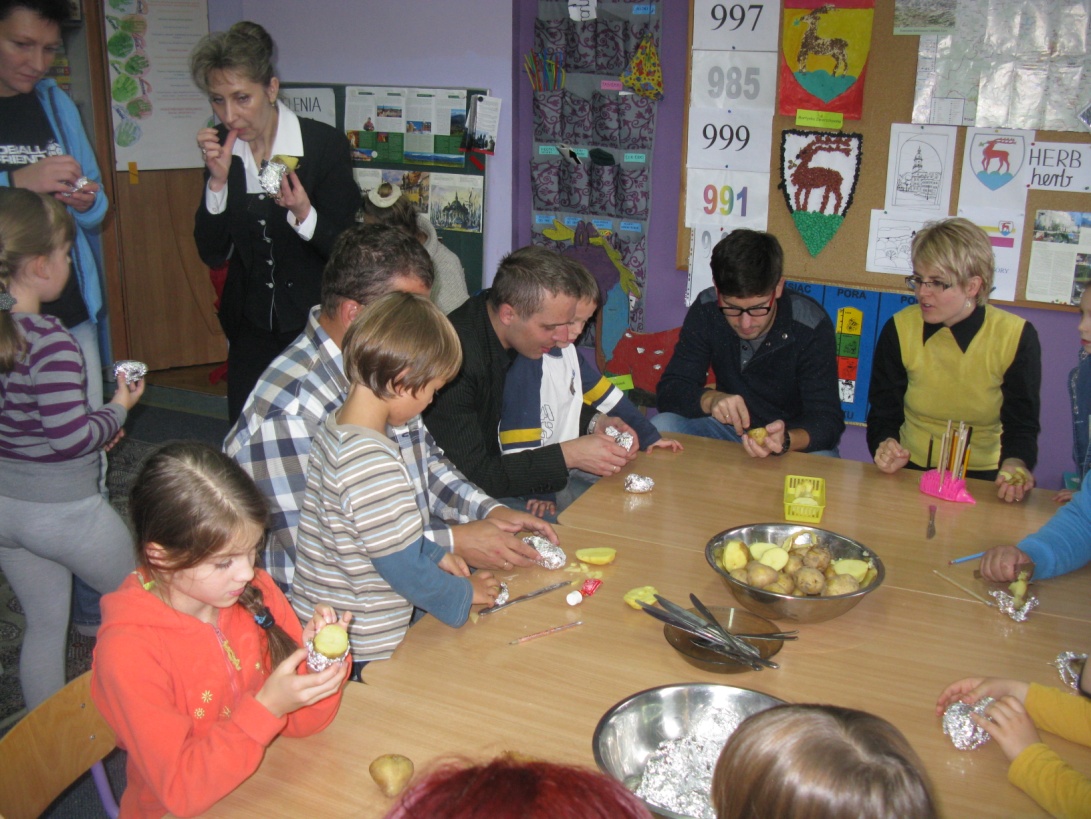 Slajd: 15
Małgorzata Wrotniewska
Jelenia Góra  luty 2015
Electrabel i Grupa GDF SUEZ - Kim jesteśmy?
Październik 2008
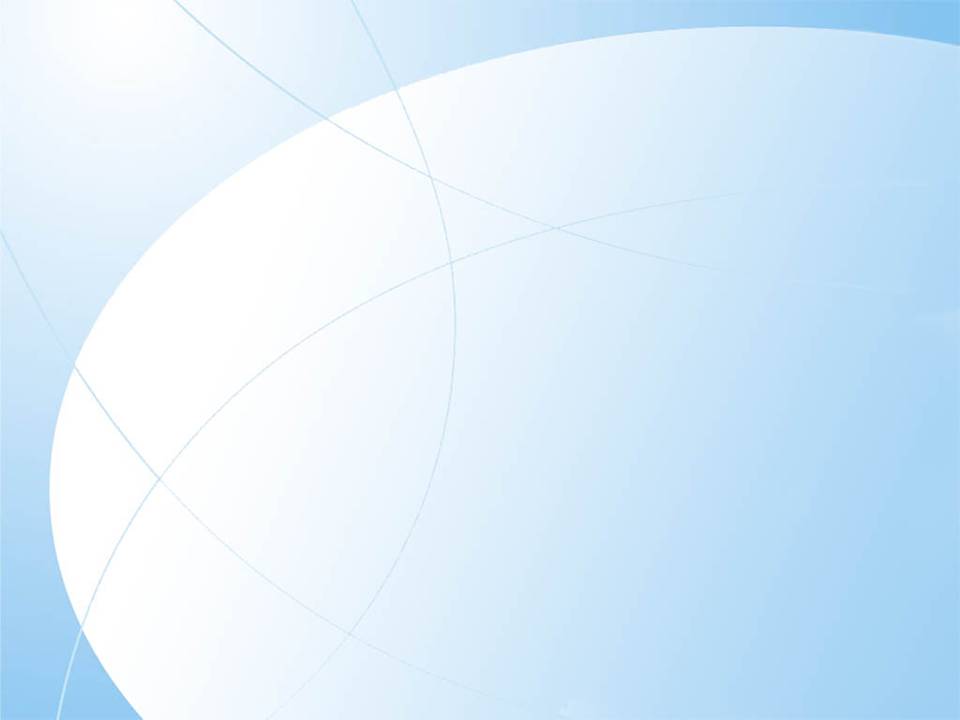 Jeleniogórski System Wspierania Placówek Oświatowych
Miejskie Przedszkole Nr 27 „OKRĄGLACZEK”
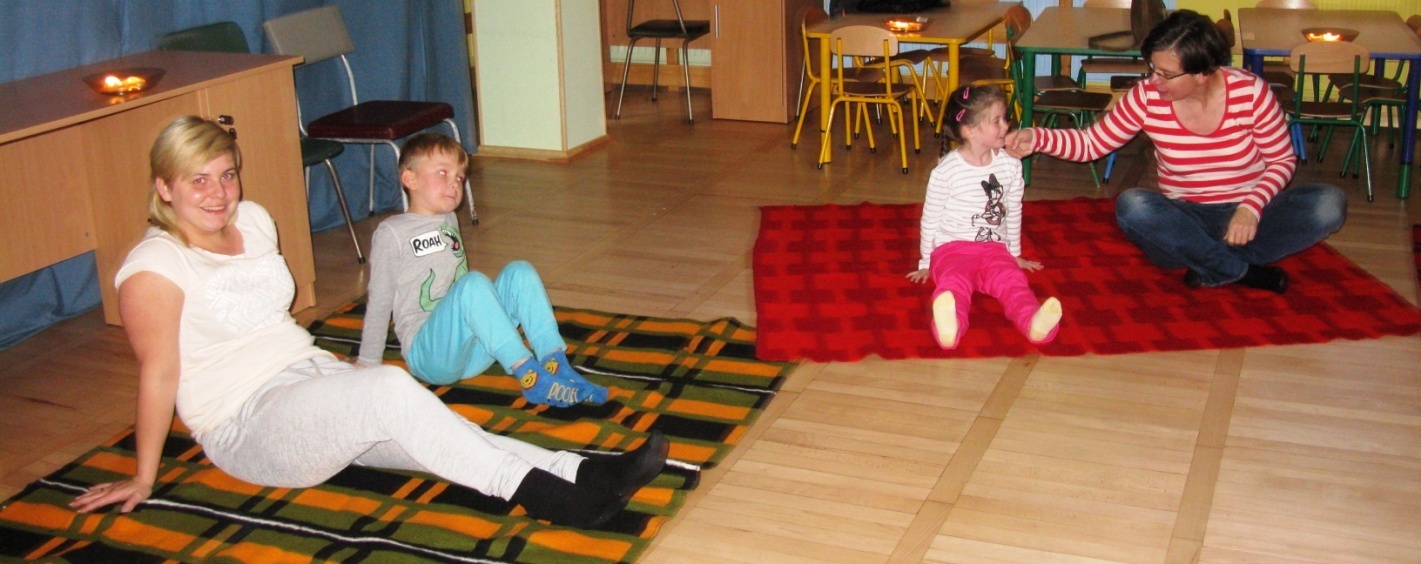 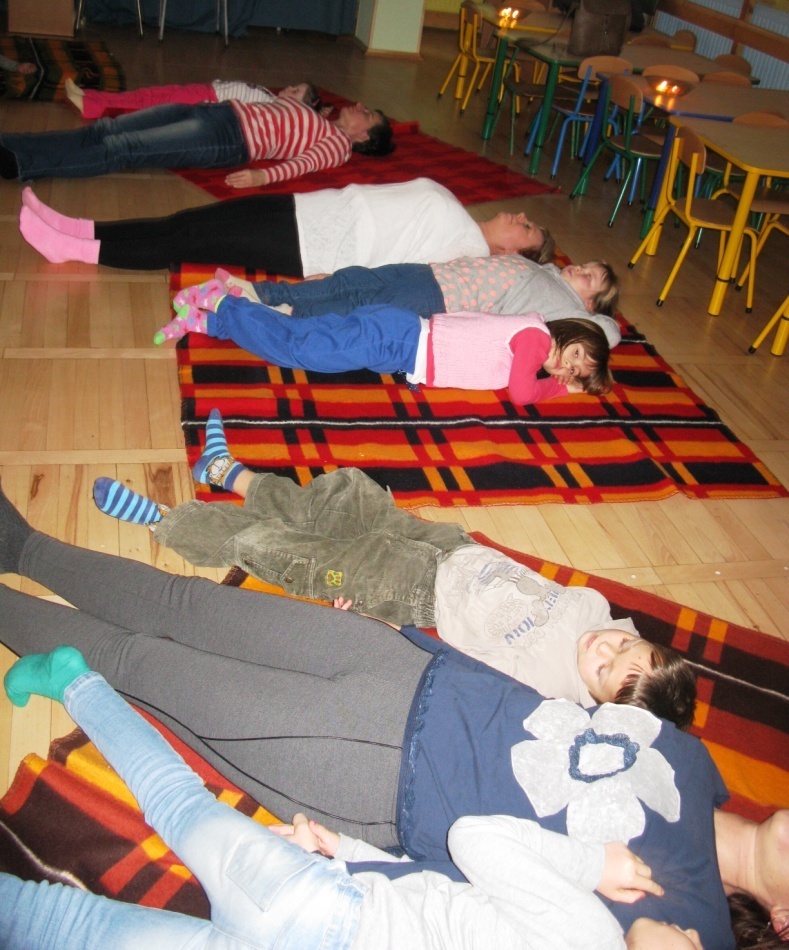 Slajd: 16
Małgorzata Wrotniewska
Jelenia Góra  luty 2015
Electrabel i Grupa GDF SUEZ - Kim jesteśmy?
Październik 2008
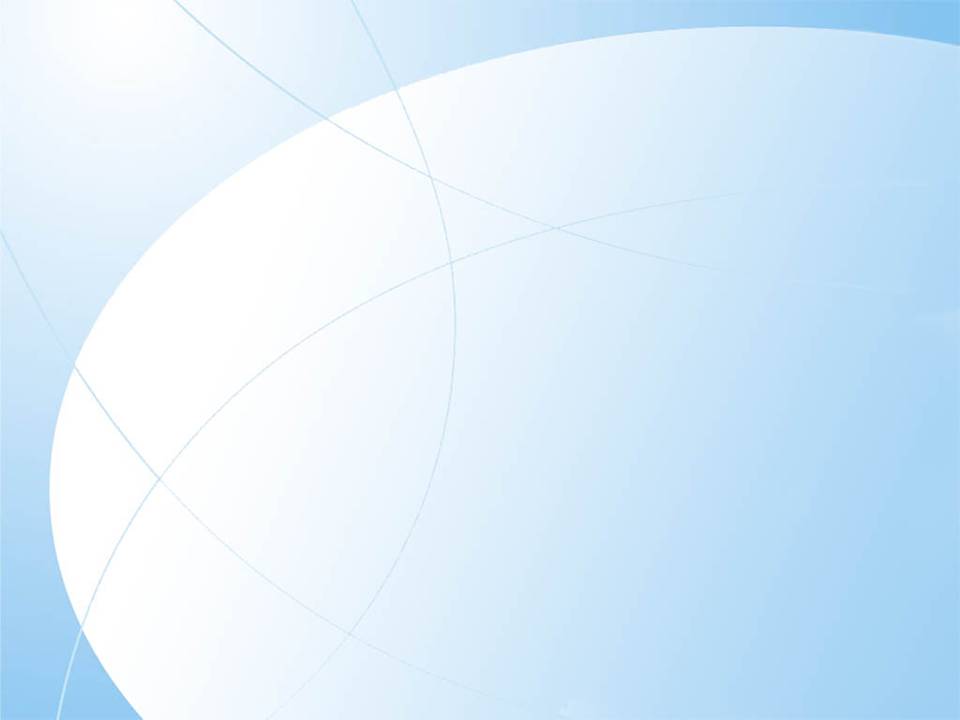 Jeleniogórski System Wspierania Placówek Oświatowych
Miejskie Przedszkole Nr 27 „OKRĄGLACZEK”
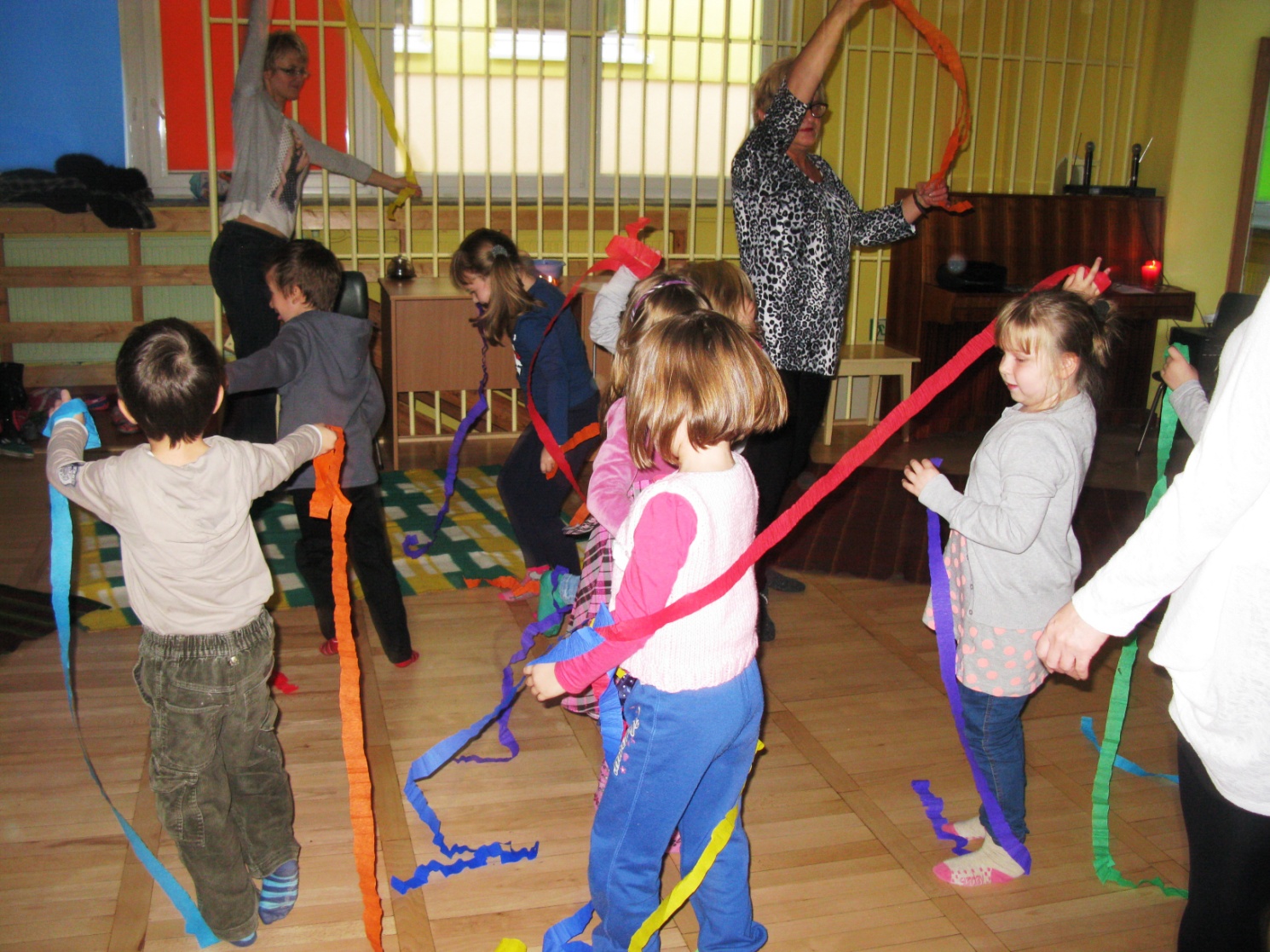 Slajd: 17
Małgorzata Wrotniewska
Jelenia Góra  luty 2015
Electrabel i Grupa GDF SUEZ - Kim jesteśmy?
Październik 2008
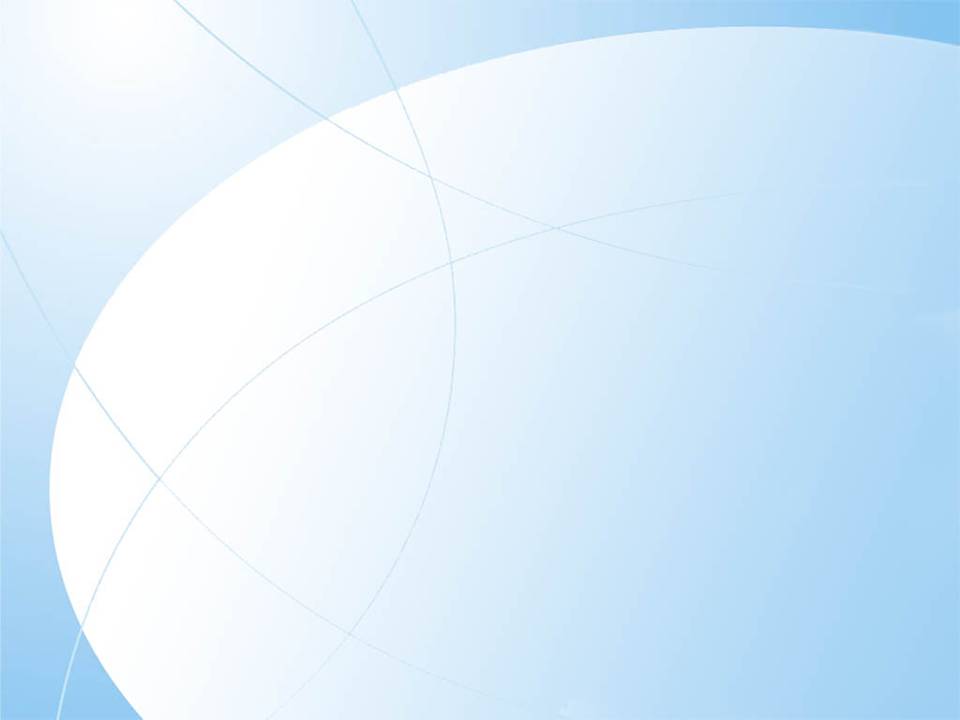 Jeleniogórski System Wspierania Placówek Oświatowych
Miejskie Przedszkole Nr 27 „OKRĄGLACZEK”
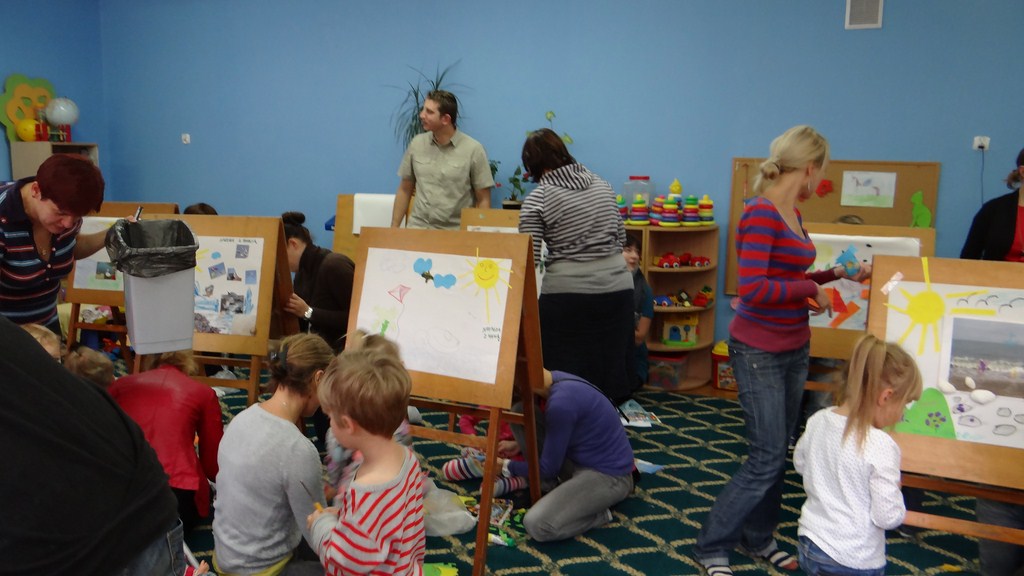 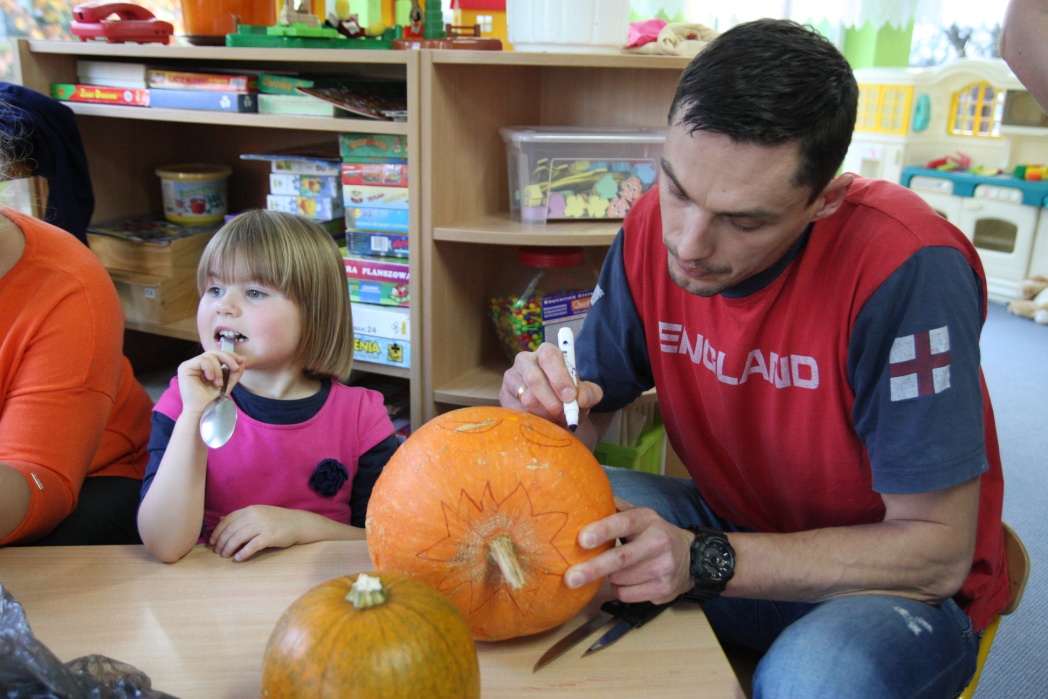 Slajd: 18
Małgorzata Wrotniewska
Jelenia Góra  luty 2015
Electrabel i Grupa GDF SUEZ - Kim jesteśmy?
Październik 2008
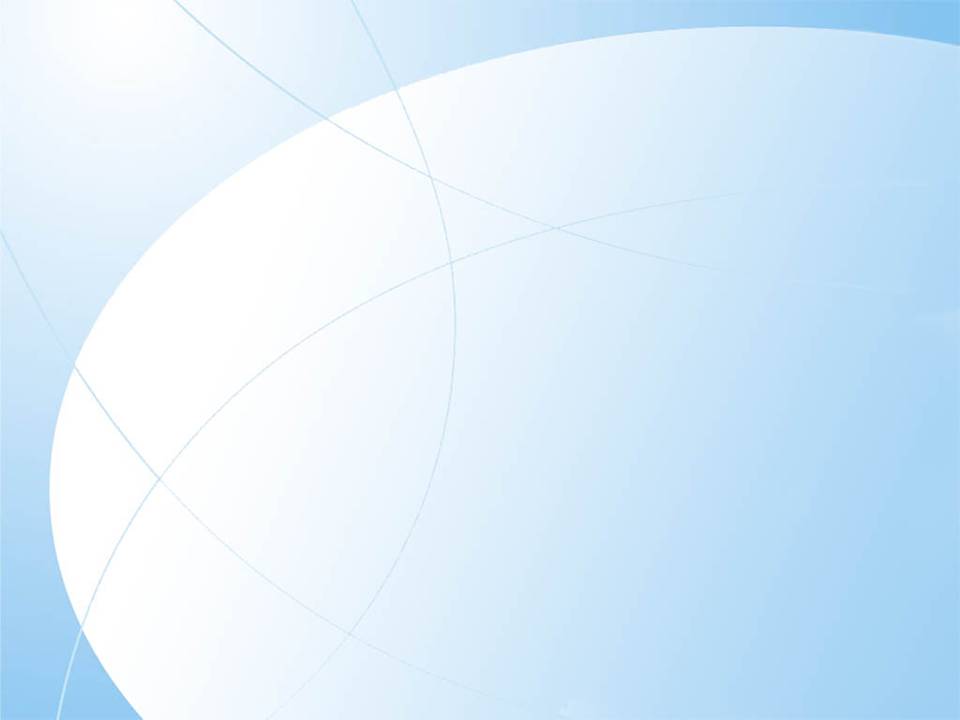 Jeleniogórski System Wspierania Placówek Oświatowych
Miejskie Przedszkole Nr 27 „OKRĄGLACZEK”
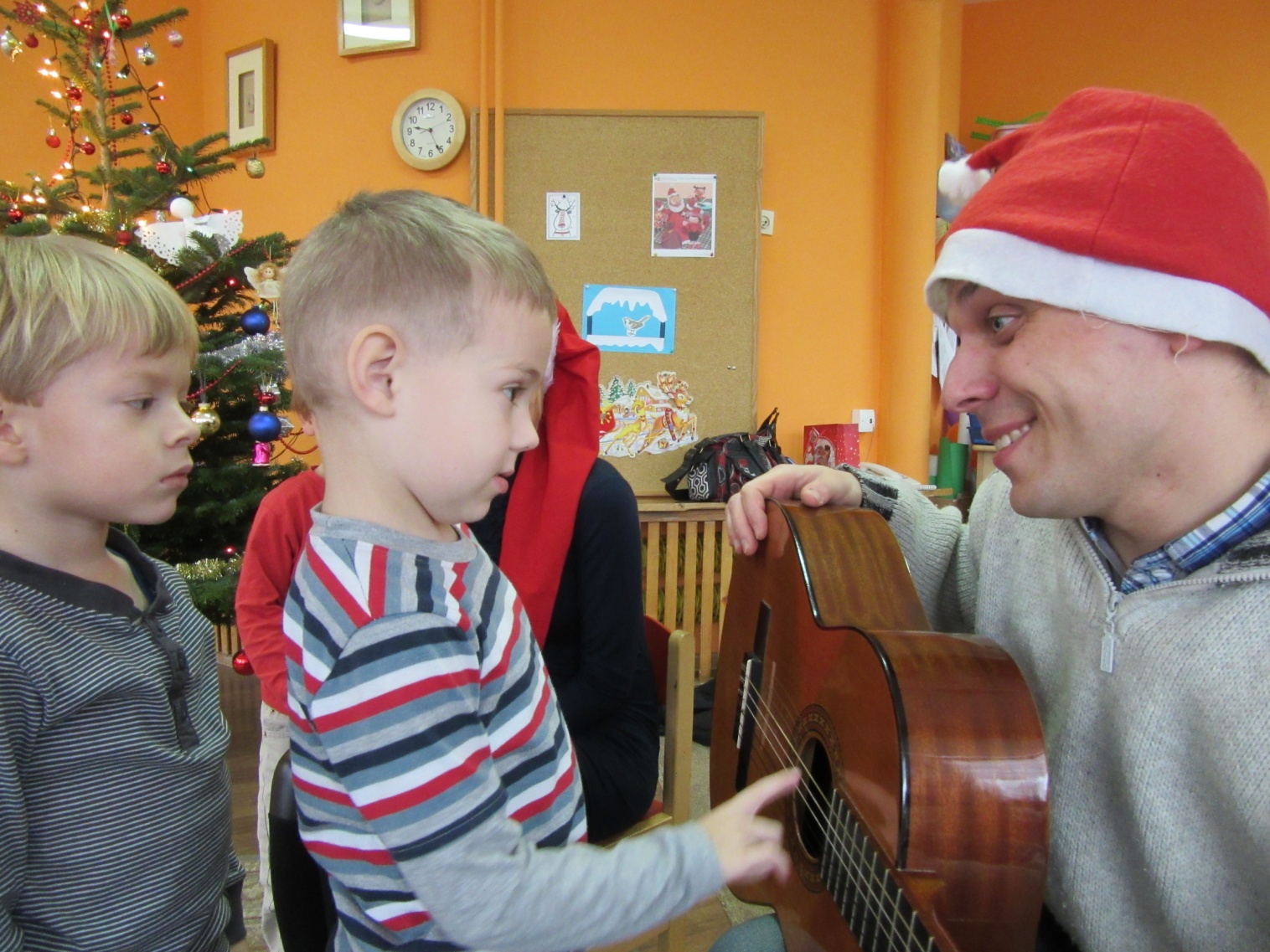 Slajd: 19
Małgorzata Wrotniewska
Jelenia Góra  luty 2015
Electrabel i Grupa GDF SUEZ - Kim jesteśmy?
Październik 2008
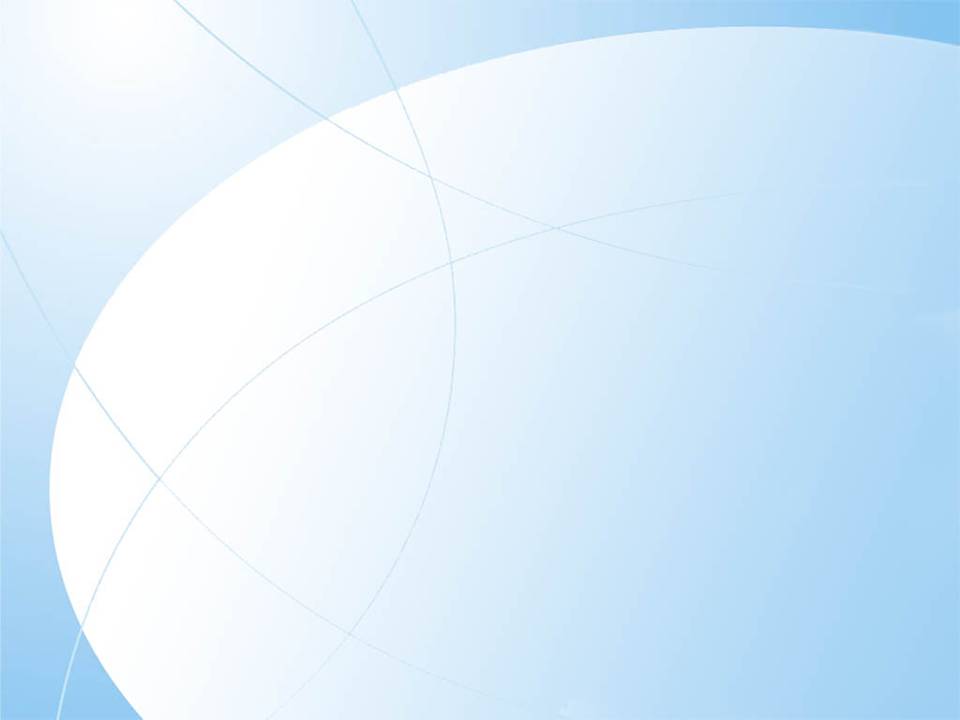 Jeleniogórski System Wspierania Placówek Oświatowych
Miejskie Przedszkole Nr 27 „OKRĄGLACZEK”
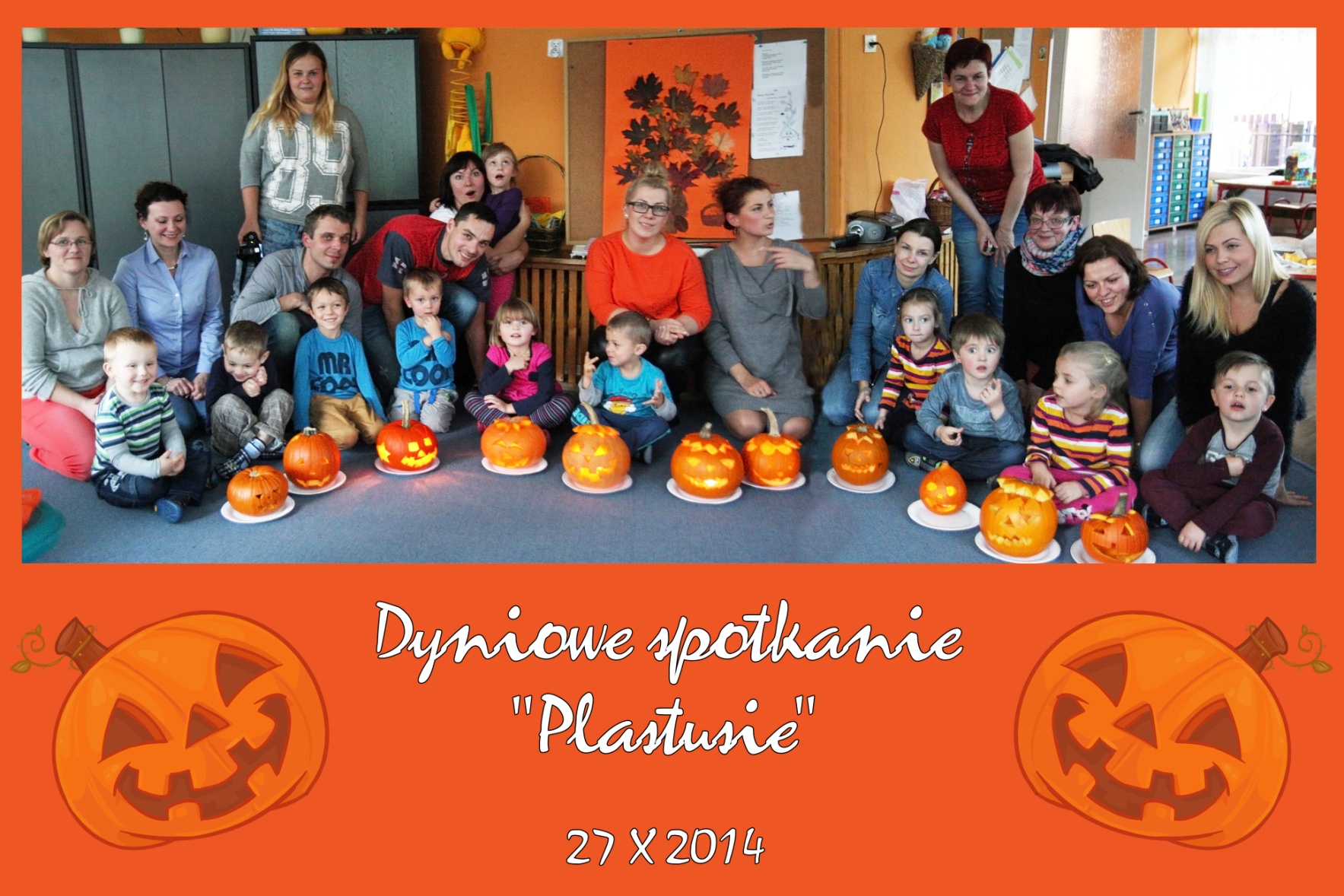 Slajd: 20
Małgorzata Wrotniewska
Jelenia Góra  luty 2015
Electrabel i Grupa GDF SUEZ - Kim jesteśmy?
Październik 2008
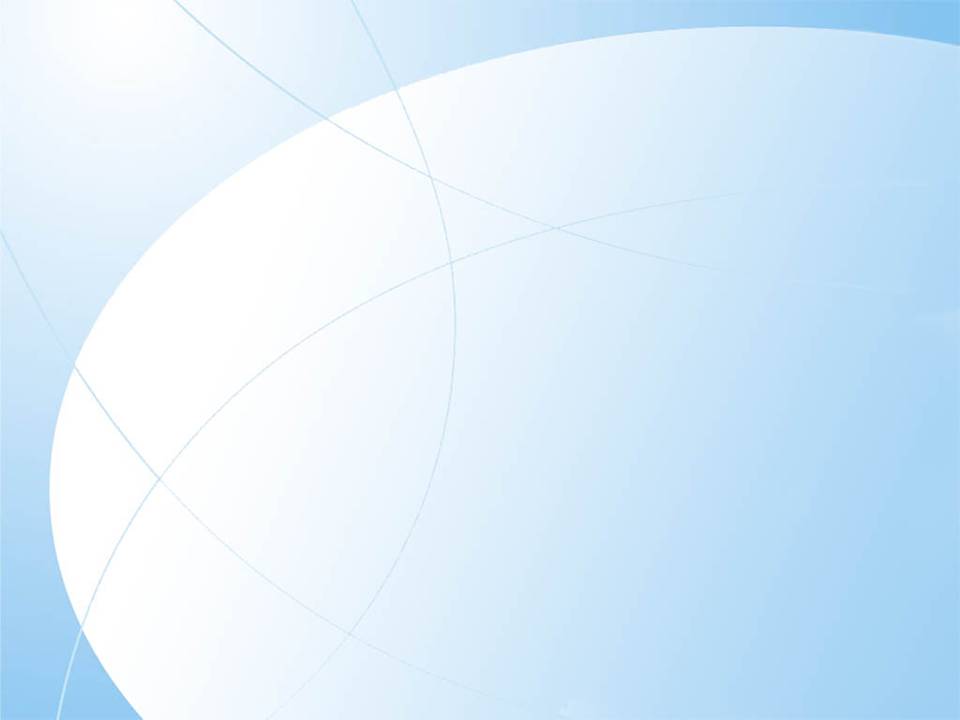 Jeleniogórski System Wspierania Placówek Oświatowych
Miejskie Przedszkole Nr 27 „OKRĄGLACZEK”
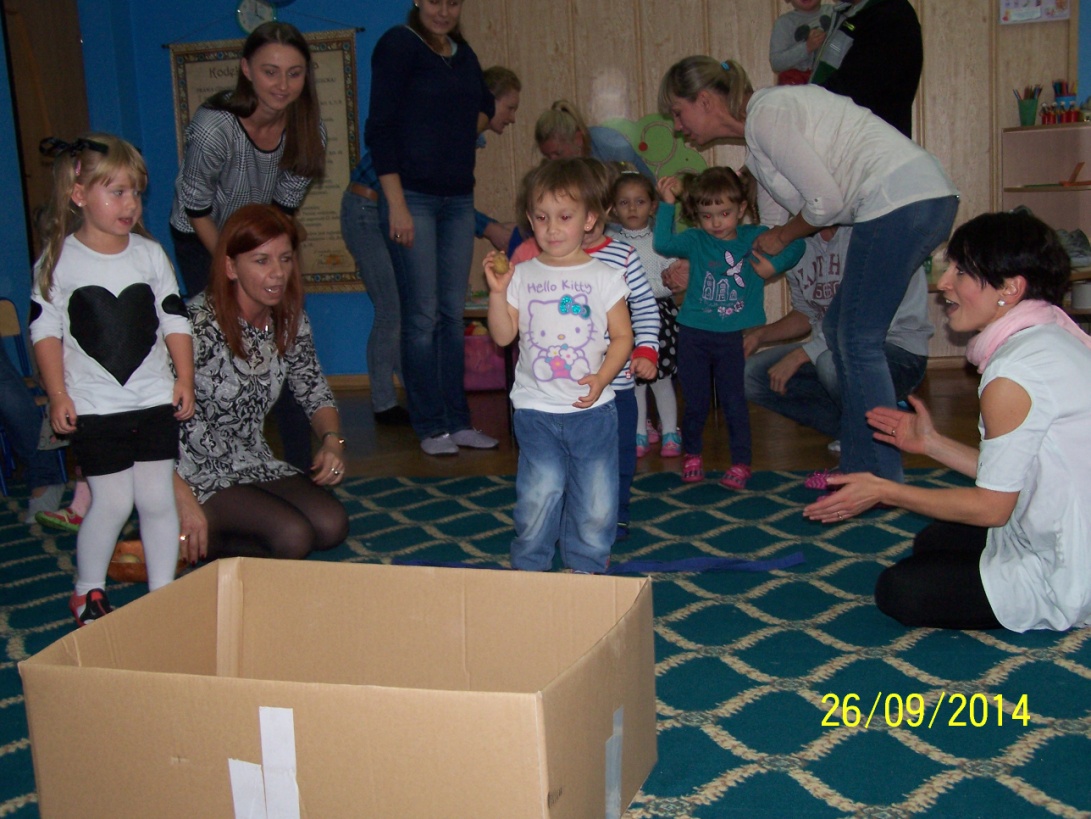 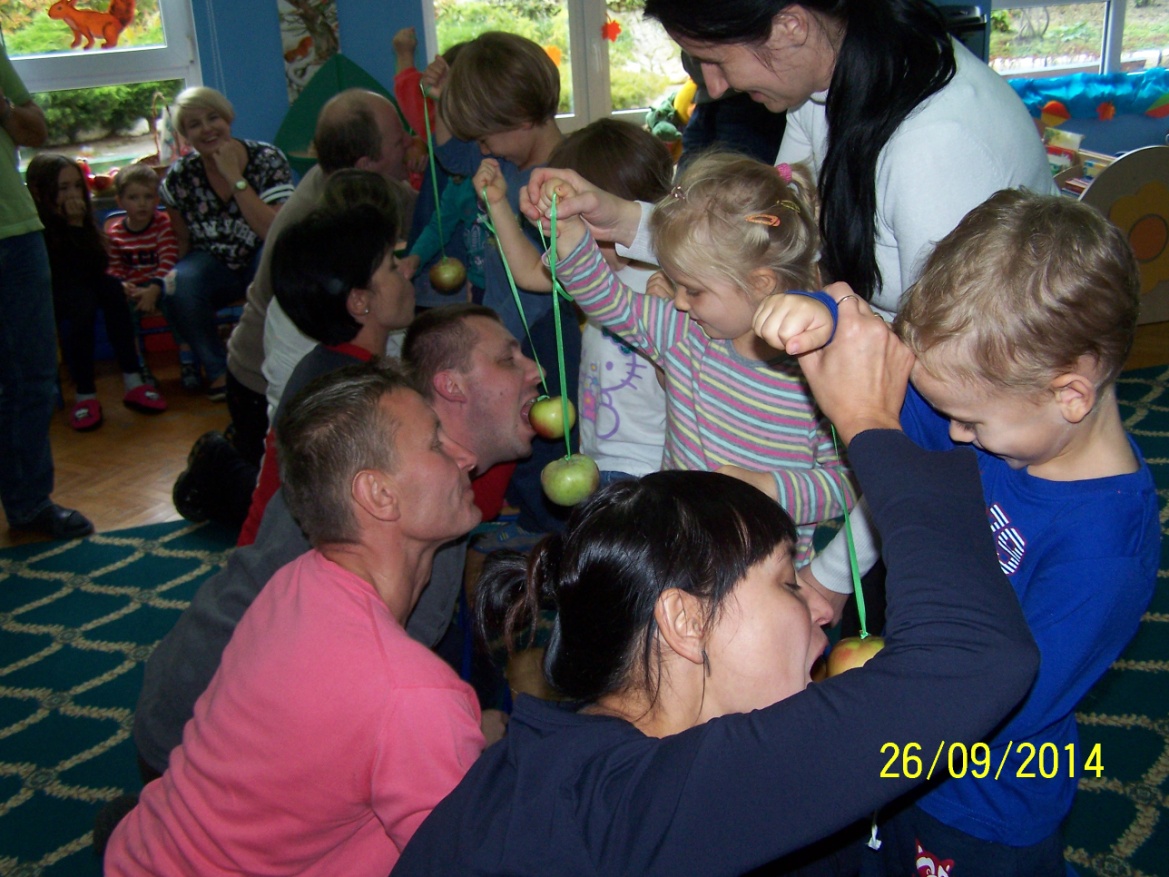 Slajd: 21
Małgorzata Wrotniewska
Jelenia Góra  luty 2015
Electrabel i Grupa GDF SUEZ - Kim jesteśmy?
Październik 2008
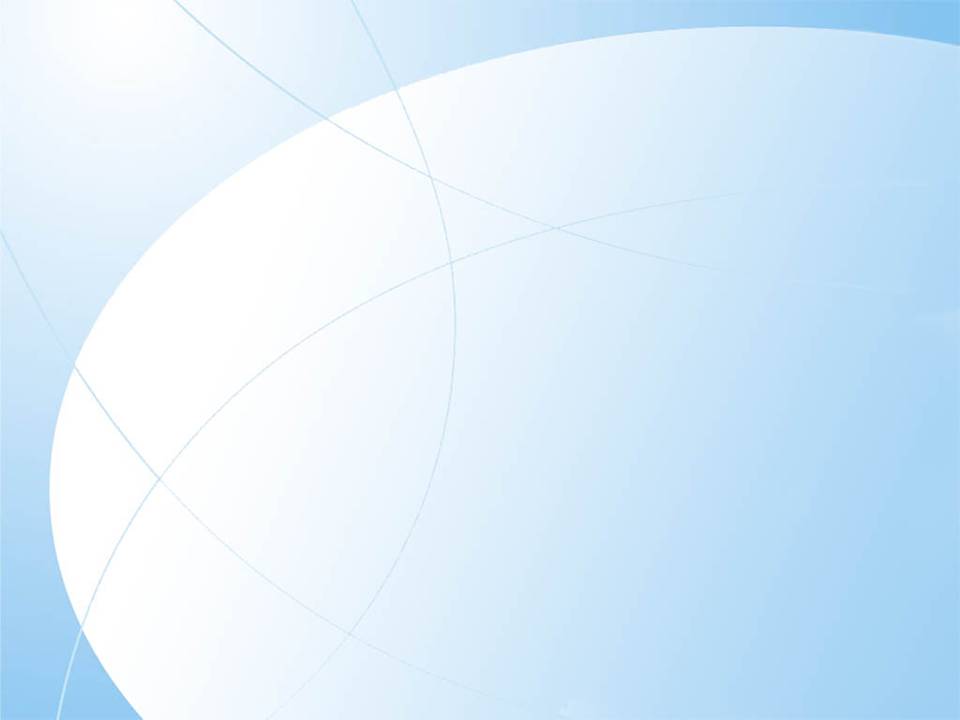 Jeleniogórski System Wspierania Placówek Oświatowych
Miejskie Przedszkole Nr 27 „OKRĄGLACZEK”
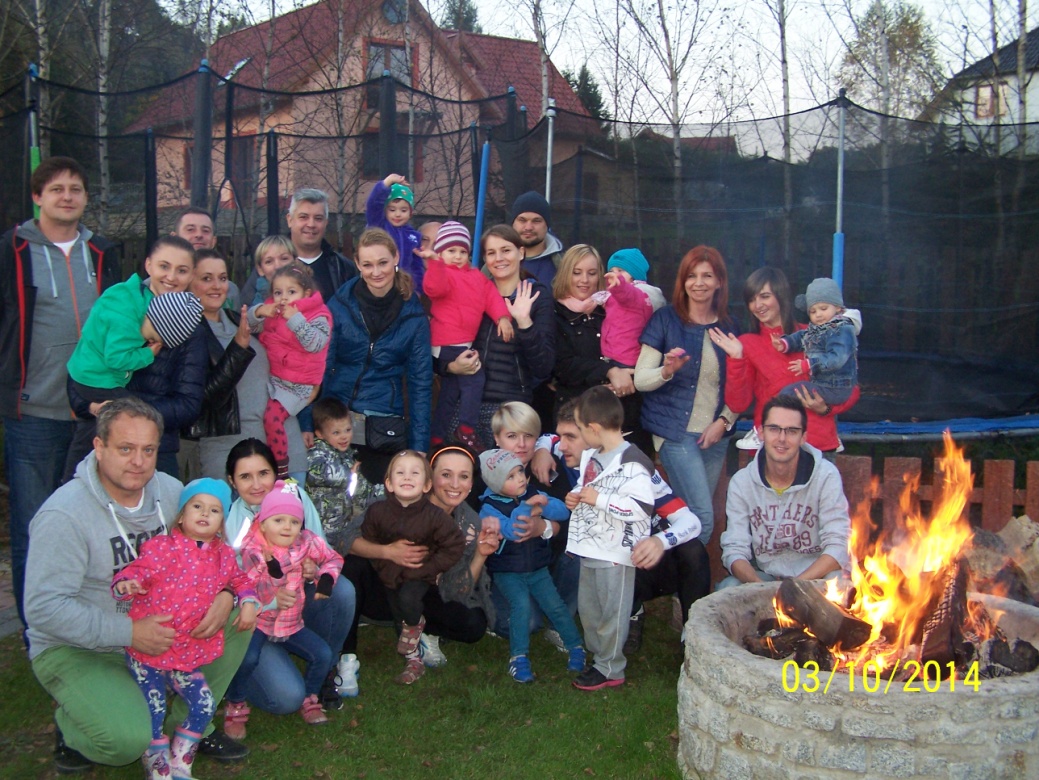 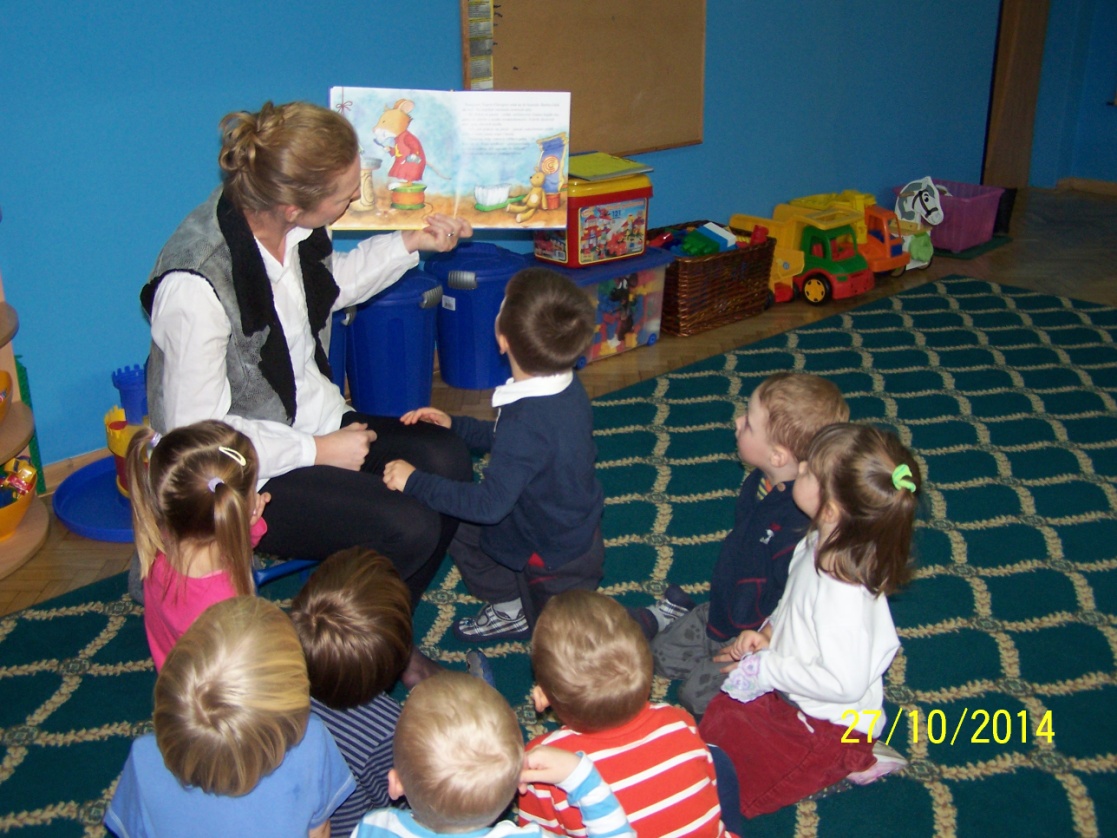 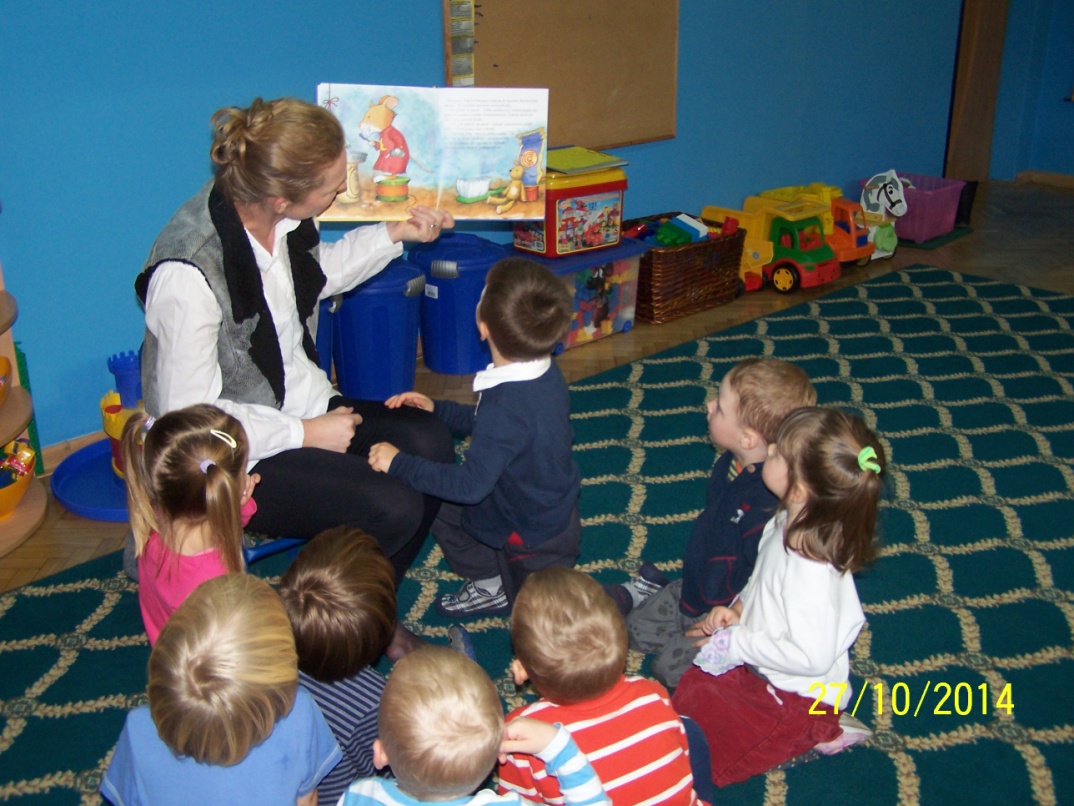 Slajd: 22
Małgorzata Wrotniewska
Jelenia Góra  luty 2015
Electrabel i Grupa GDF SUEZ - Kim jesteśmy?
Październik 2008
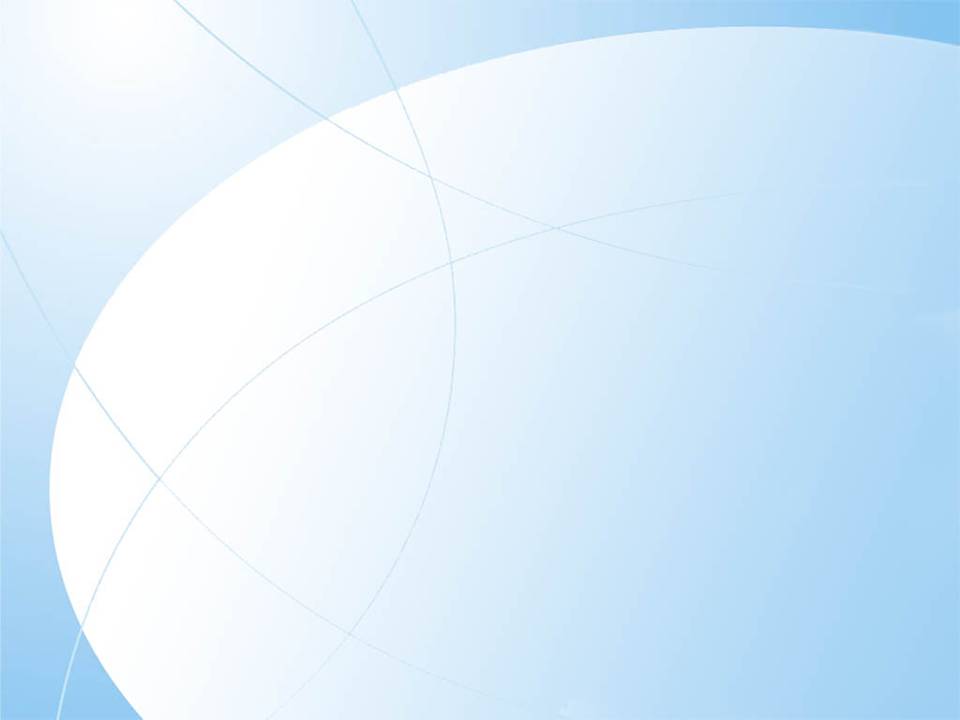 Jeleniogórski System Wspierania Placówek Oświatowych
Miejskie Przedszkole Nr 27 „OKRĄGLACZEK”
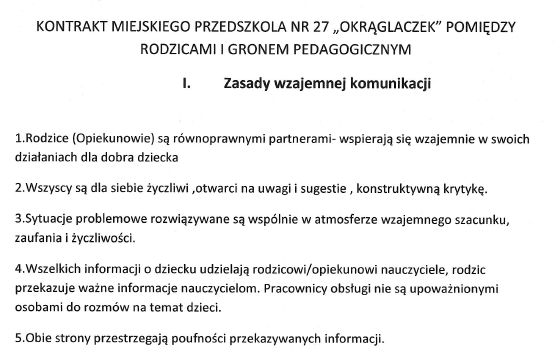 Slajd: 23
Małgorzata Wrotniewska
Jelenia Góra  luty 2015
Electrabel i Grupa GDF SUEZ - Kim jesteśmy?
Październik 2008
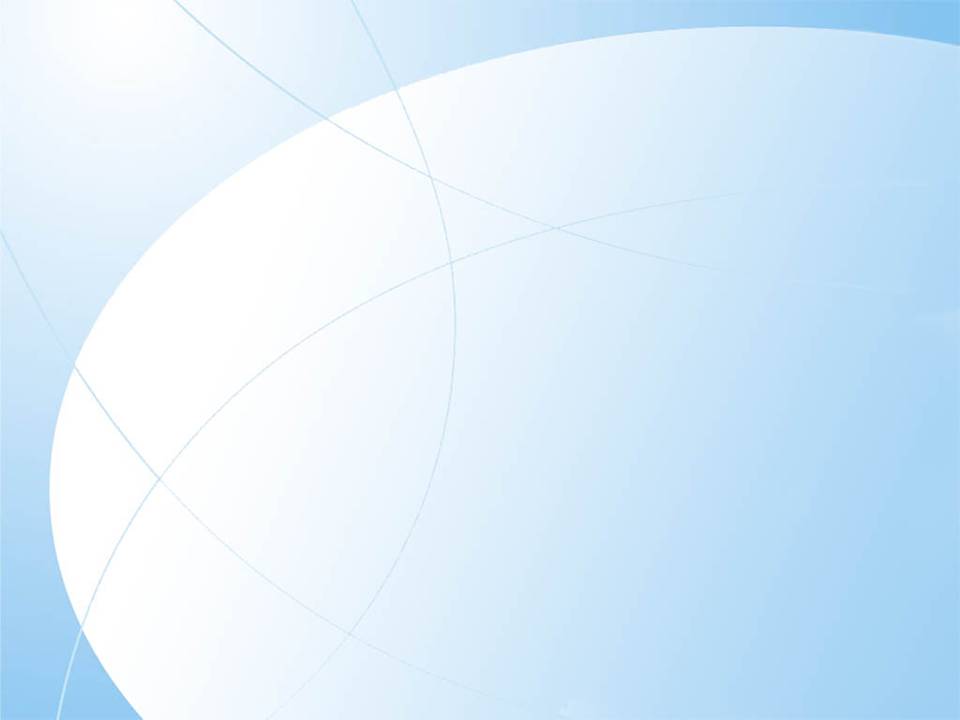 Jeleniogórski System Wspierania Placówek Oświatowych
Miejskie Przedszkole Nr 27 „OKRĄGLACZEK”
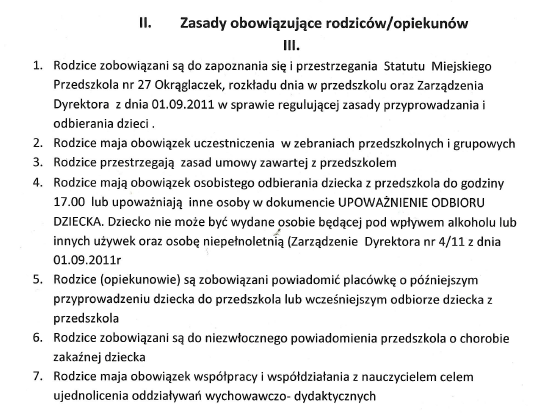 Slajd: 24
Małgorzata Wrotniewska
Jelenia Góra  luty 2015
Electrabel i Grupa GDF SUEZ - Kim jesteśmy?
Październik 2008
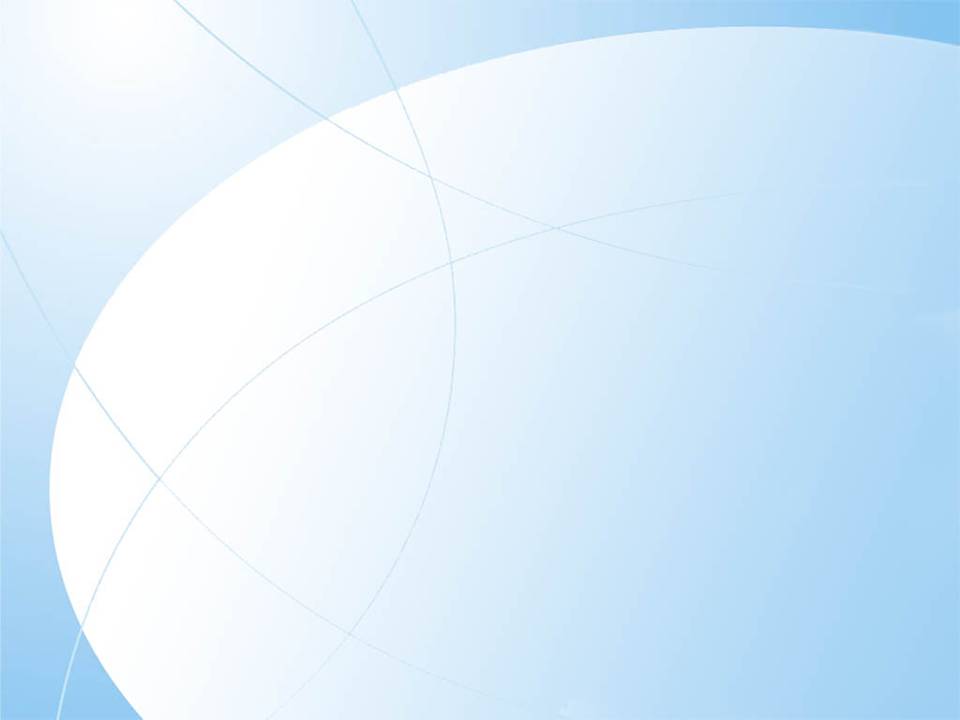 Jeleniogórski System Wspierania Placówek Oświatowych
Miejskie Przedszkole Nr 27 „OKRĄGLACZEK”
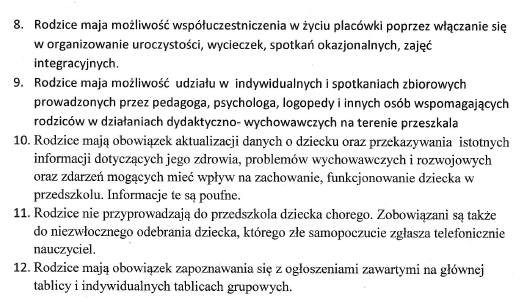 Slajd: 25
Małgorzata Wrotniewska
Jelenia Góra  luty 2015
Electrabel i Grupa GDF SUEZ - Kim jesteśmy?
Październik 2008
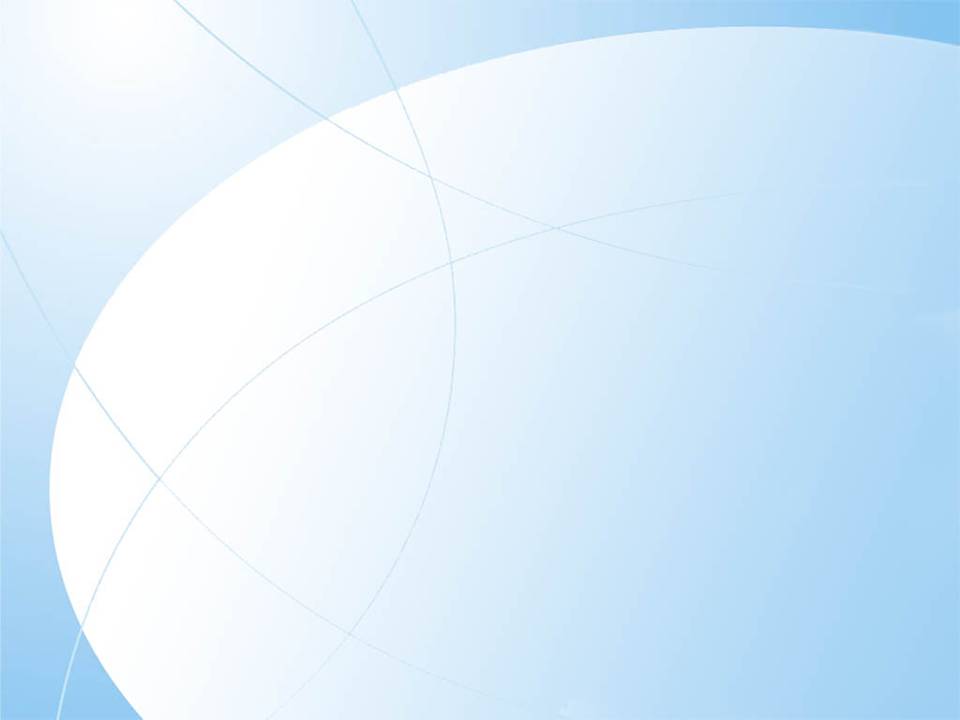 Jeleniogórski System Wspierania Placówek Oświatowych
Miejskie Przedszkole Nr 27 „OKRĄGLACZEK”
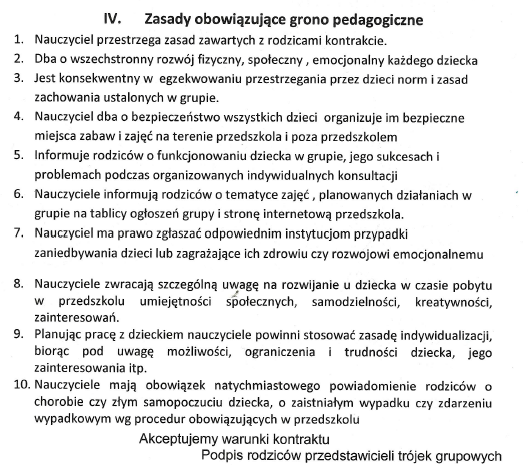 Slajd: 26
Małgorzata Wrotniewska
Jelenia Góra  luty 2015
Electrabel i Grupa GDF SUEZ - Kim jesteśmy?
Październik 2008
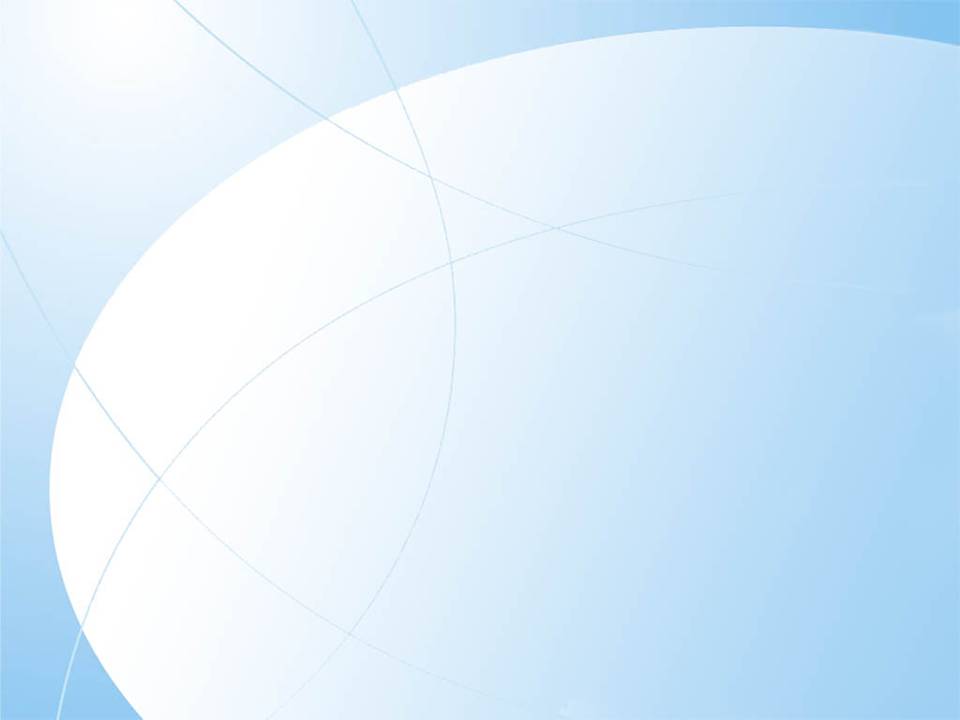 Jeleniogórski System Wspierania Placówek Oświatowych
Miejskie Przedszkole Nr 27 „OKRĄGLACZEK” Temat podjęty w tym roku do realizacji
Ewaluacja wewnętrzna - jako podstawa sukcesu  07.10.14-31.08.2015
Warsztaty „Metody , narzędzia i procedury tworzenia projektu ewaluacyjnego”
Warsztaty „Tworzenie projektu ewaluacyjnego do wybranego obszaru. Dobór i opracowanie narzędzi badawczych. Interpretacja zebranych danych. Formułowanie wniosków.”
Warsztaty „ Opracowanie projektu ewaluacyjnego i szczegółowego harmonogramu działań  zespołów ds. ewaluacji.”
Konsultacje indywidualne nauczycieli z ekspertem na temat indywidualnych problemów , wymiana doświadczeń
Praca zespołów ds. ewaluacji
Konsultacje grupowe
Slajd: 27
Małgorzata Wrotniewska
Jelenia Góra  luty 2015
Electrabel i Grupa GDF SUEZ - Kim jesteśmy?
Październik 2008
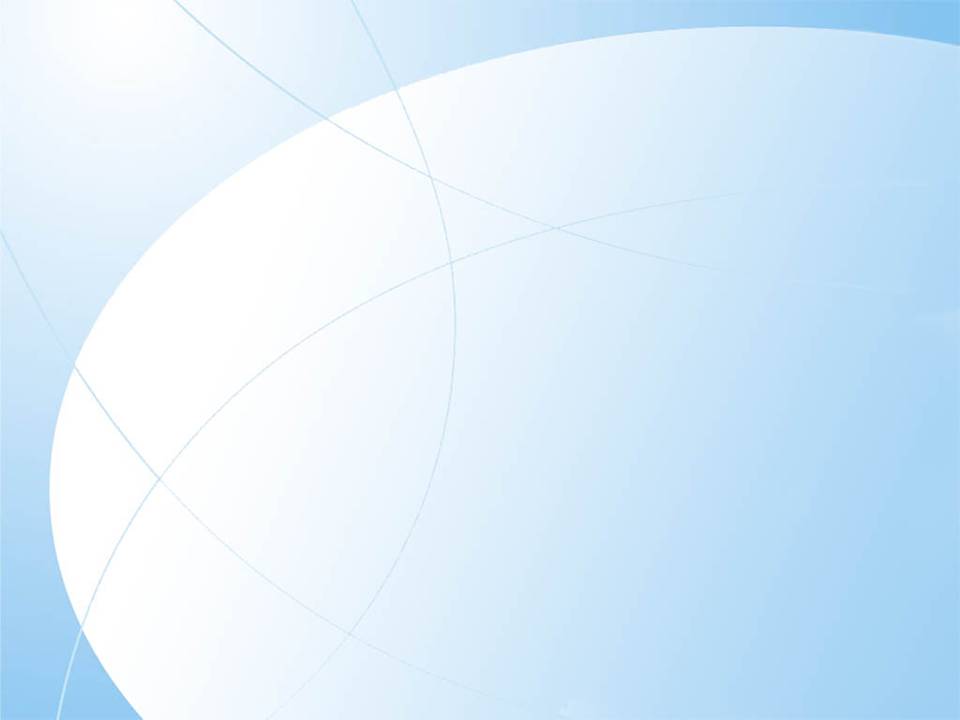 Jeleniogórski System Wspierania Placówek Oświatowych
Miejskie Przedszkole Nr 27 „OKRĄGLACZEK”WNIOSKI PO REALIZACJI PROJEKTU
Konsultacje powinny odbywać się dwu etapowo 
Konsultacje przed rozpoczęciem realizacji tematu  , w celu diagnozy posiadanych kompetencji grona pedagogicznego na dany temat
Konsultacje indywidualne w celu rozstrzygnięcia pojawiających się pytań po wykorzystaniu zdobytych umiejętności , wiadomości
Grono Pedagogiczne zainteresowane jest warsztatową formą realizacji tematu ,czyli mniej teorii, a działania praktyczne, wypracowywanie konkretnych dokumentów
W planowaniu działań  należy uwzględniać możliwości terminowe placówki
Koordynacja i konsolidacja realizowanych odrębnie tych samych działań
Slajd: 28
Małgorzata Wrotniewska
Jelenia Góra  luty 2015
Electrabel i Grupa GDF SUEZ - Kim jesteśmy?
Październik 2008
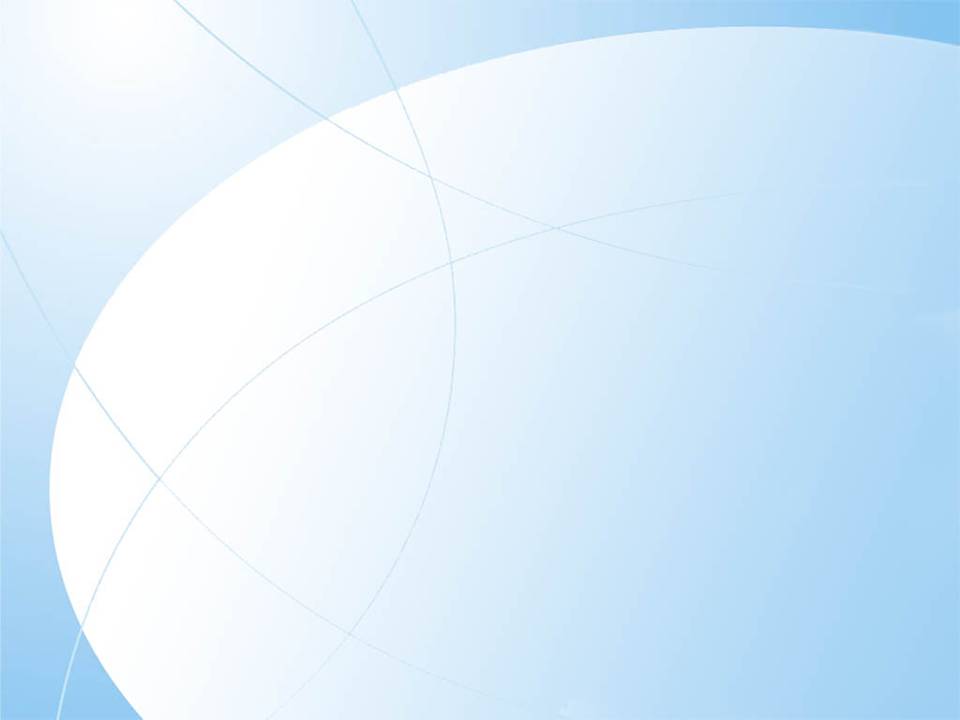 Jeleniogórski System Wspierania Placówek Oświatowych
Miejskie Przedszkole Nr 27 „OKRĄGLACZEK”WNIOSKI PO REALIZACJI PROJEKTU
Wzmocnienie integracji zespołu nauczycieli wokół zdiagnozowanego problemu 
Wzrost poziomu wiedzy i kompetencji
Efektywniejsza współpraca z rodzicami
Większa otwartość na sugestie i propozycje zewnętrzne
Slajd: 29
Małgorzata Wrotniewska
Jelenia Góra  luty 2015
Electrabel i Grupa GDF SUEZ - Kim jesteśmy?
Październik 2008
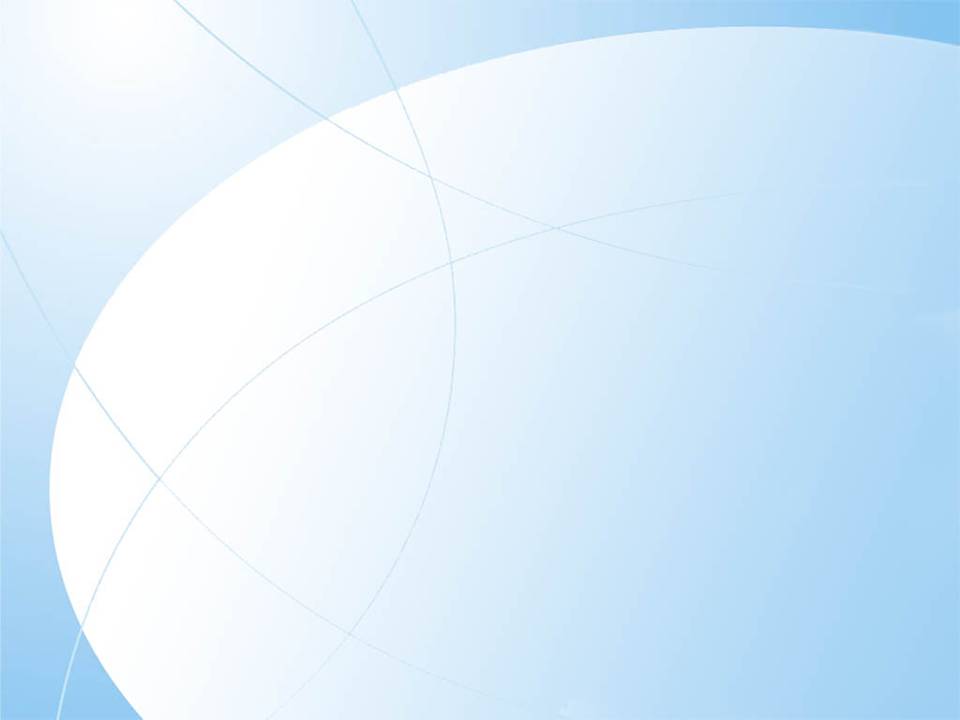 Dziękuję za uwagę!!!
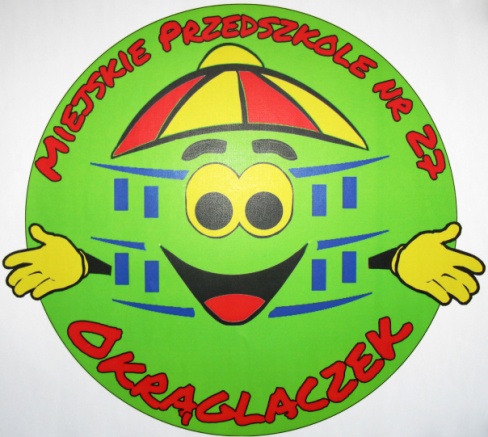 Slajd: 30
Małgorzata Wrotniewska
Jelenia Góra  luty 2015
Electrabel i Grupa GDF SUEZ - Kim jesteśmy?
Październik 2008